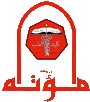 Glycolysis I
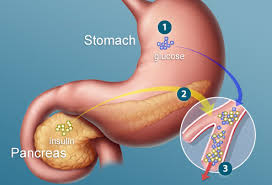 Dr. Nesrin Mwafi
  Biochemistry & Molecular Biology Department 
Faculty of Medicine, Mutah University
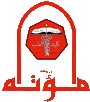 Glucose as Energy Substrate
To function properly, our cells are in need for energy which can be generated from the metabolism of various biomolecules such as carbohydrates, proteins and lipids
Actually CHO particularly glucose is a major energy substrate in certain tissues like brain 
What are the metabolic pathways of glucose inside our cells?
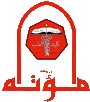 Glycolysis
Glycolysis is the metabolic pathway which converts glucose (6C) into 2 pyruvate molecules (3C)
It occurs in the cell cytosol 
Glycolysis takes place in nearly all organisms both aerobic and anaerobic (i.e. microorganisms live in O2 free environments )
Glycolysis is a sequence of ten oxygen-independent and enzyme-catalyzed steps
The intermediates either provide entry points to the cycle or themselves directly useful (biosynthetic intermediates)
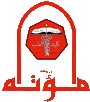 Glycolysis
The entire pathway is divided into two distinct phases: 

Energy Investment Phase (Preparatory Phase)

Energy Generation Phase (Pay Off Phase)
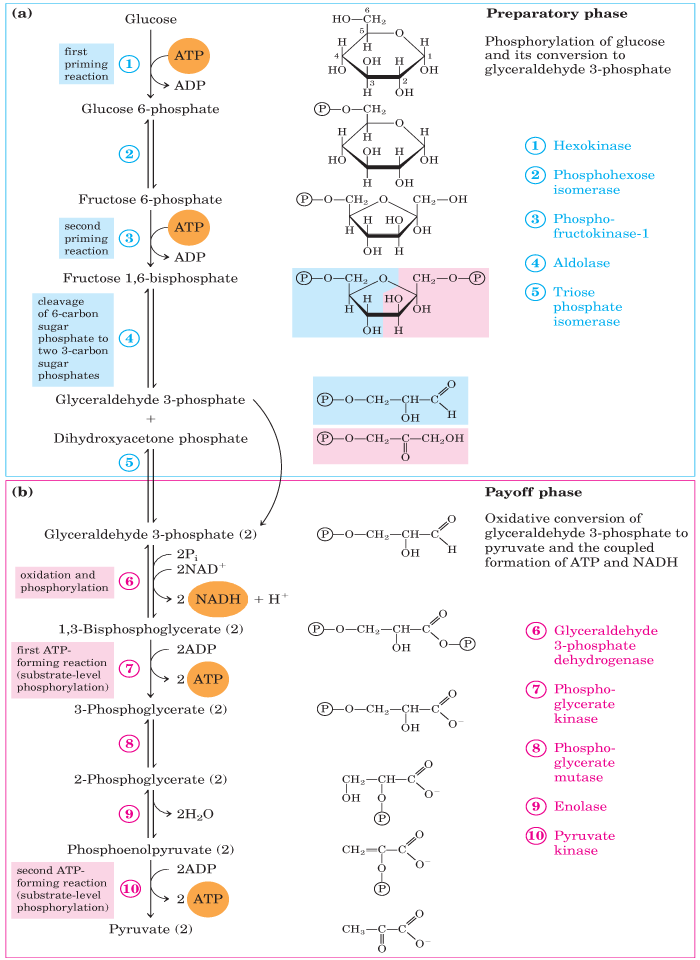 Phosphoglucose
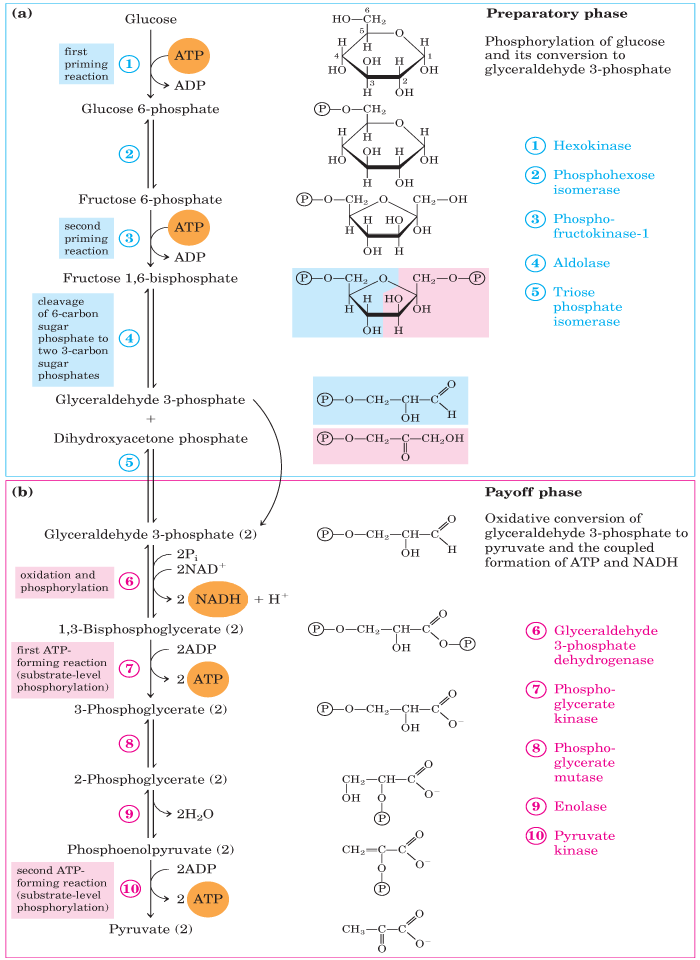 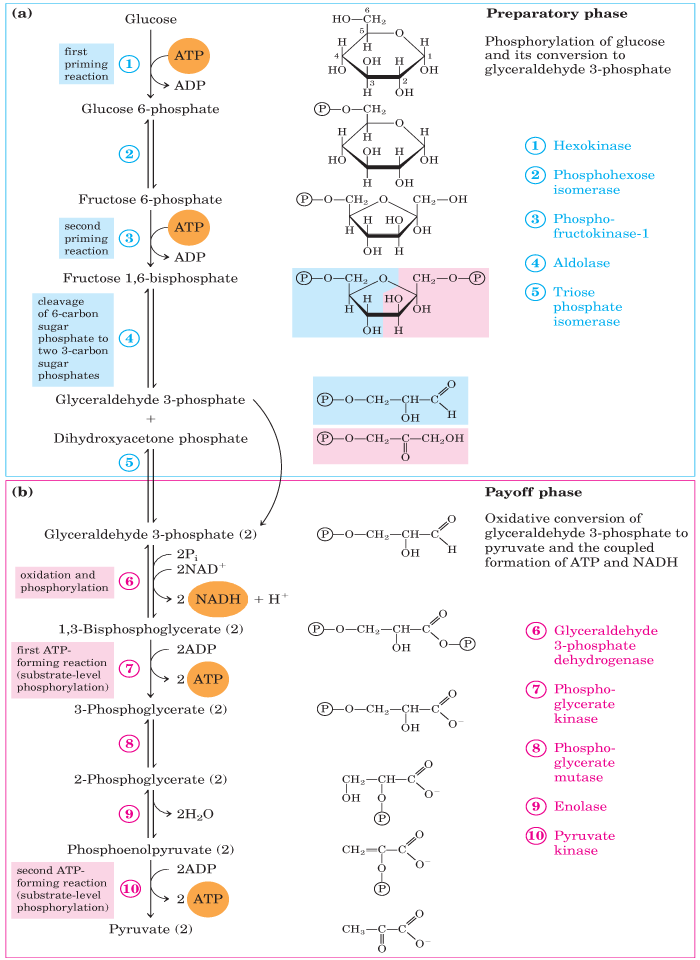 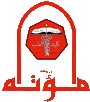 A. Preparatory Phase
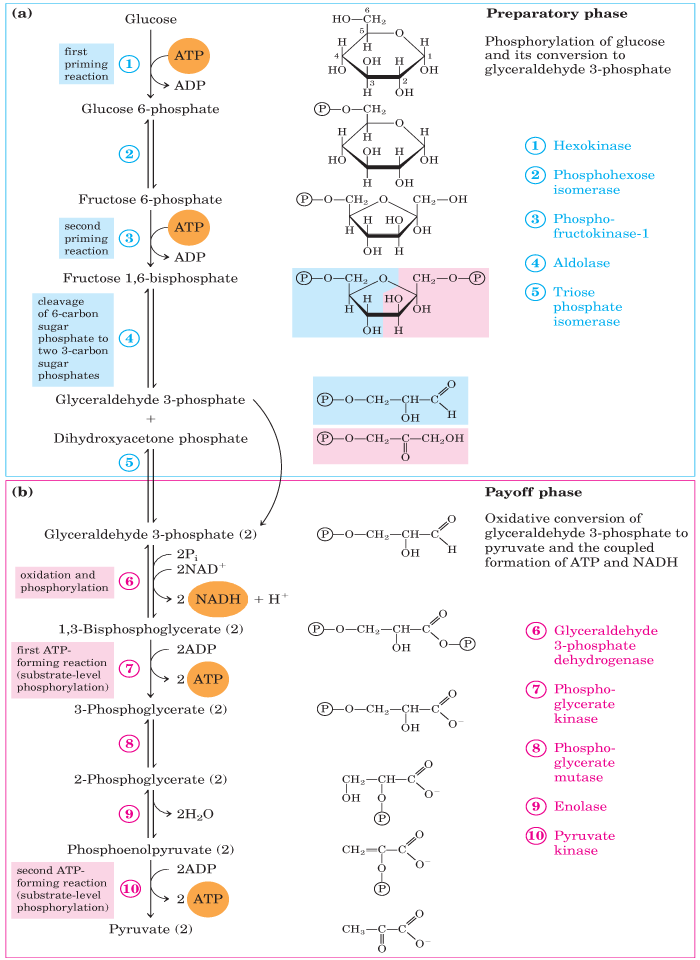 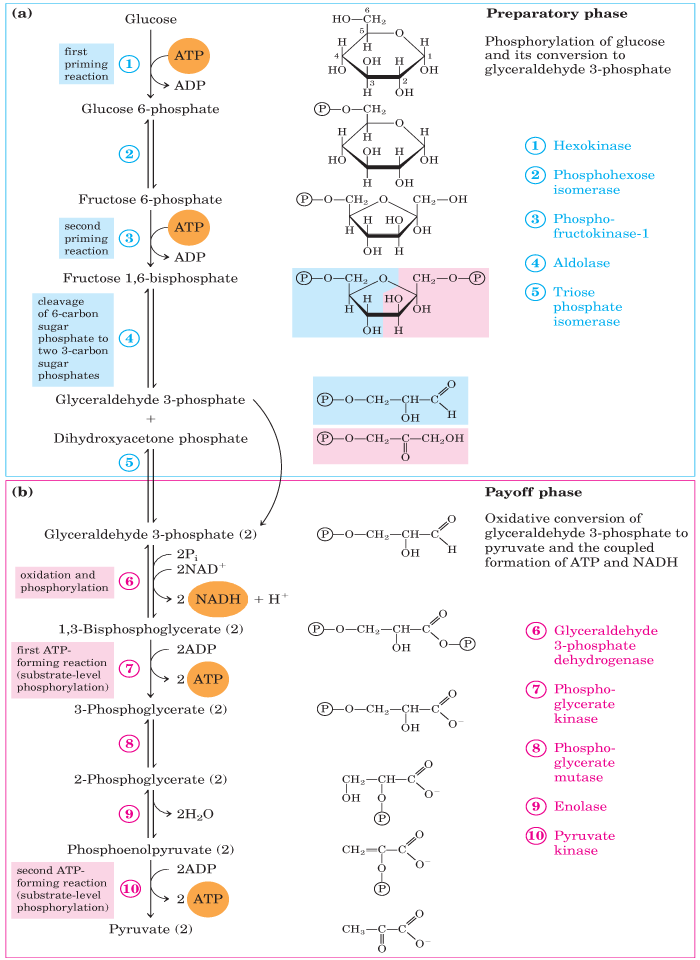 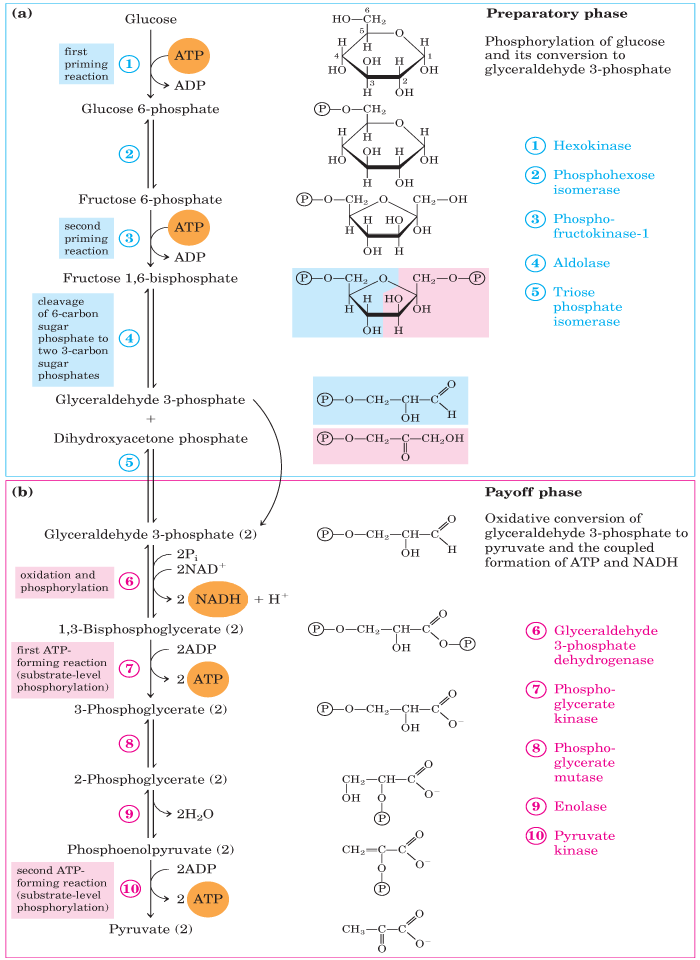 phosphorylation
isomerization
phosphorylation
Phosphoglucose
cleavage
isomerization
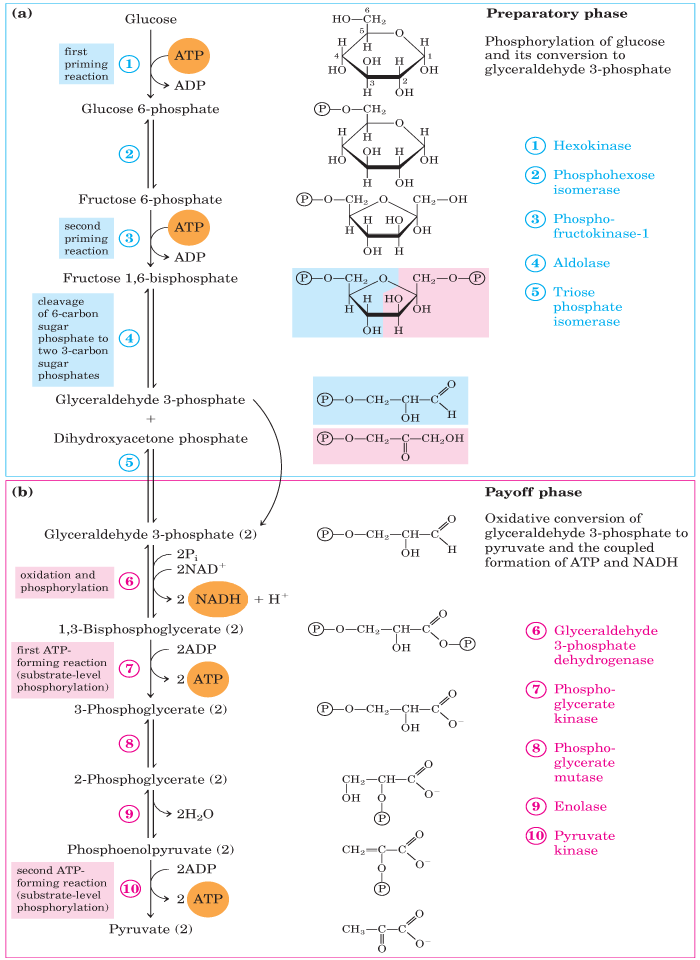 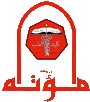 A. Preparatory Phase
Step 1: Hexokinases catalyze the ATP- dependent phosphorylation of glucose to produce glucose-6-phosphate (G6P)
Hexokinase is a transferase enzyme which phosphorylates hexoses by transferring an inorganic phosphate from ATP usually to hydroxyl O at C6 
Irreversible reaction (another enzyme catalyzes the dephosphorylation, only found in specific tissues). Therefore, it is a target site for cycle regulation 
This first priming reaction is important to maintain the influx of glucose through glucose transporters (GLUTs) and at the same time to trap the transported glucose molecules inside the cell
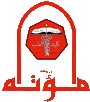 Hexokinases
4 isoforms (isozymes) of hexokinase (I, II, III & IV) which differ in their location, catalysis and regulation thereby, contributing to different pattern of glucose metabolism in different tissues
Hexokinase I, II & III are nonspecific and can phosphorylate a variety of hexoses (e.g. glucose, fructose, mannose) but type I is involved in catabolic pathways like glycolysis whereas type II & III are involved in anabolic pathways like glycogenesis 
Hexokinase IV is called glucokinase expressed in liver and pancreatic β-cells. It is specific for D-glucose
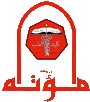 Hexokinases
Glucokinase has low affinity for glucose (high Km value) compared to others (low Km value)
Therefore, glucokinase in liver is active only at high blood glucose level to accumulate G6P for glycogen synthesis but in the pancreas it acts as glucose sensor to control insulin release from beta cells
 Hexokinase isoforms (except isoform IV) are allosterically inhibited by G6P only at high level by substrate-level control mechanism (it is controlled by the level of its product)
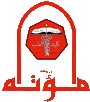 Hexokinases
Hexokinase is an allosteric enzyme with two binding sites: catalytic site (binds substrate) and regulatory site (allosteric site binds effectors)
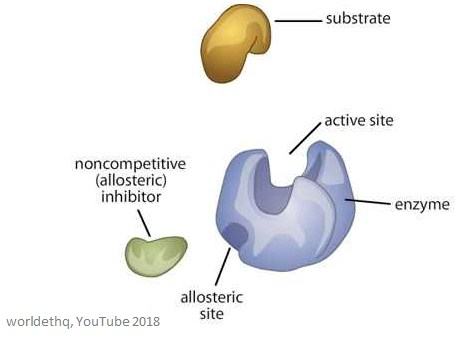 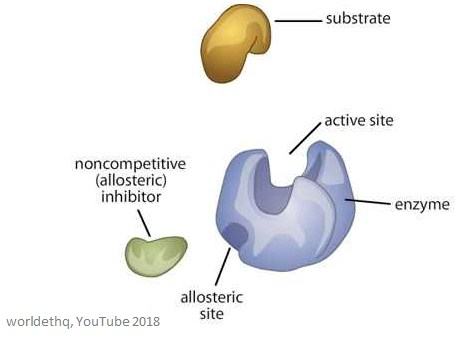 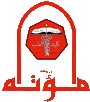 A. Preparatory Phase
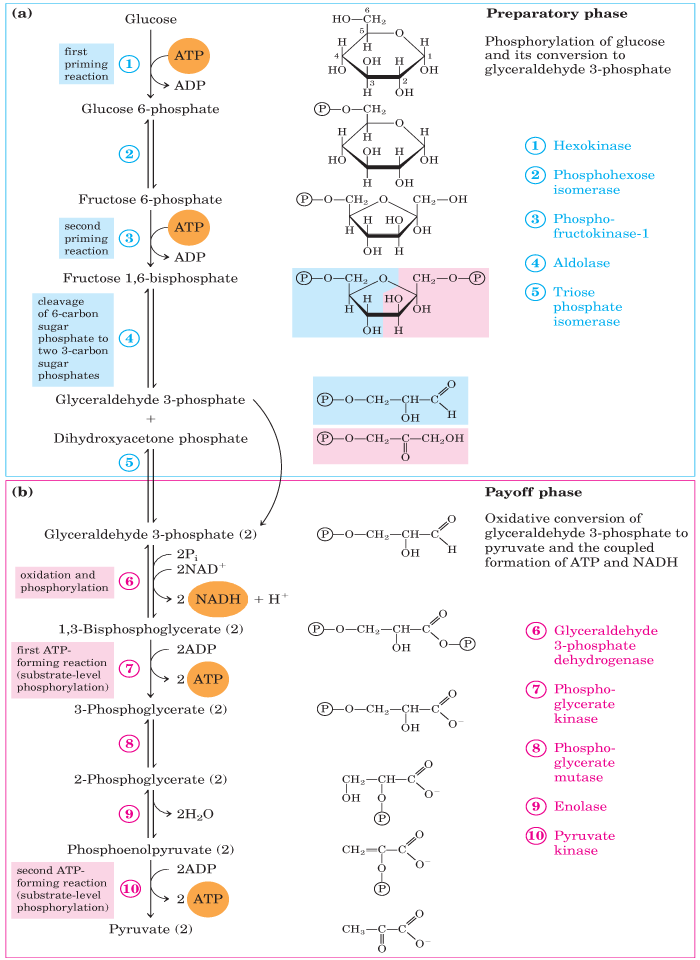 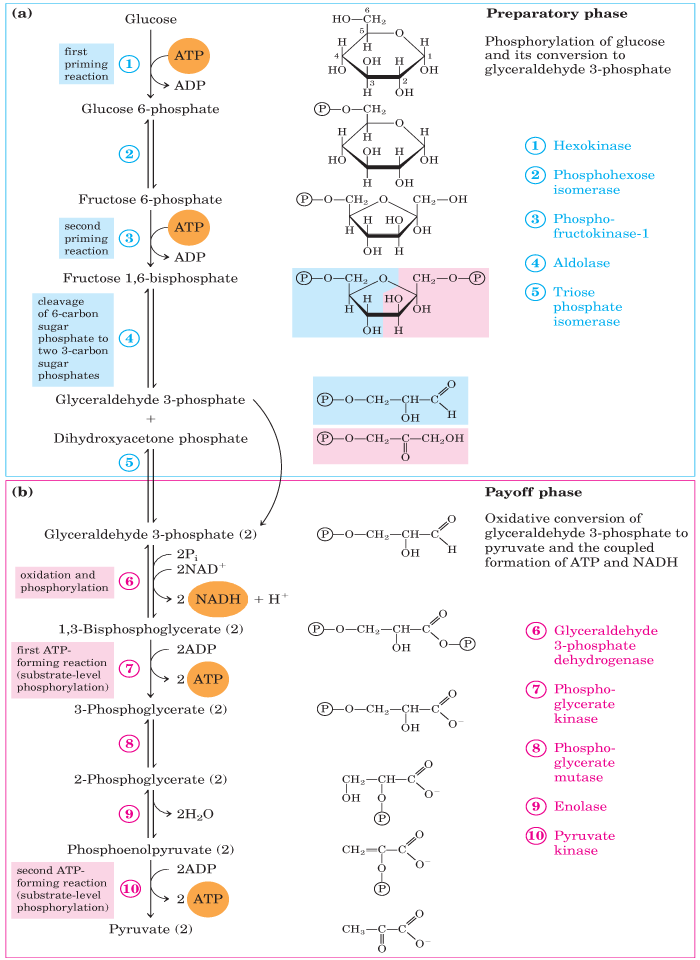 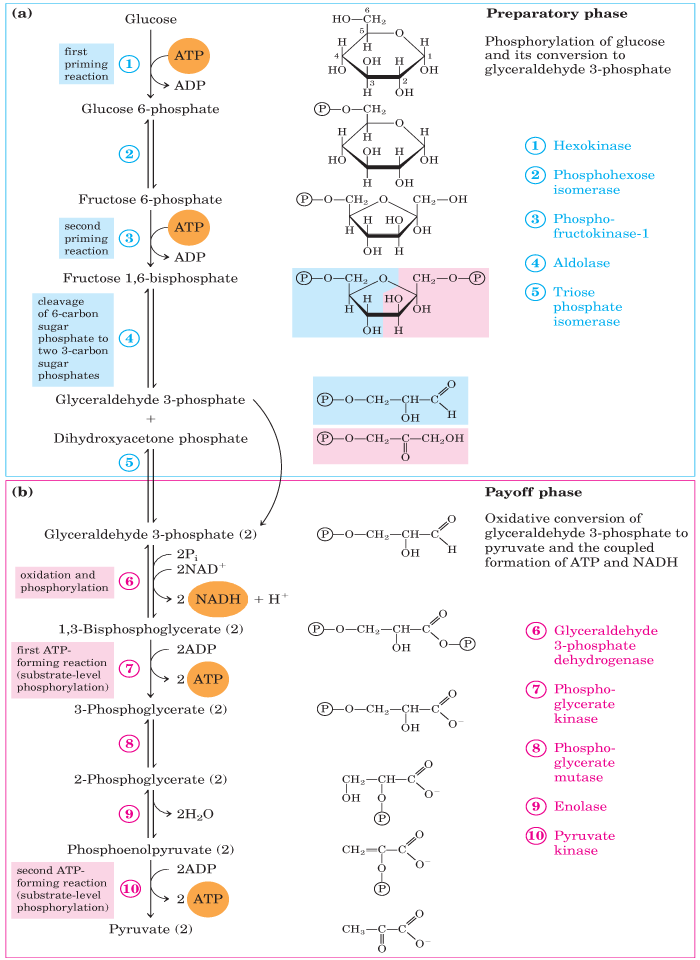 phosphorylation
isomerization
Phosphoglucose
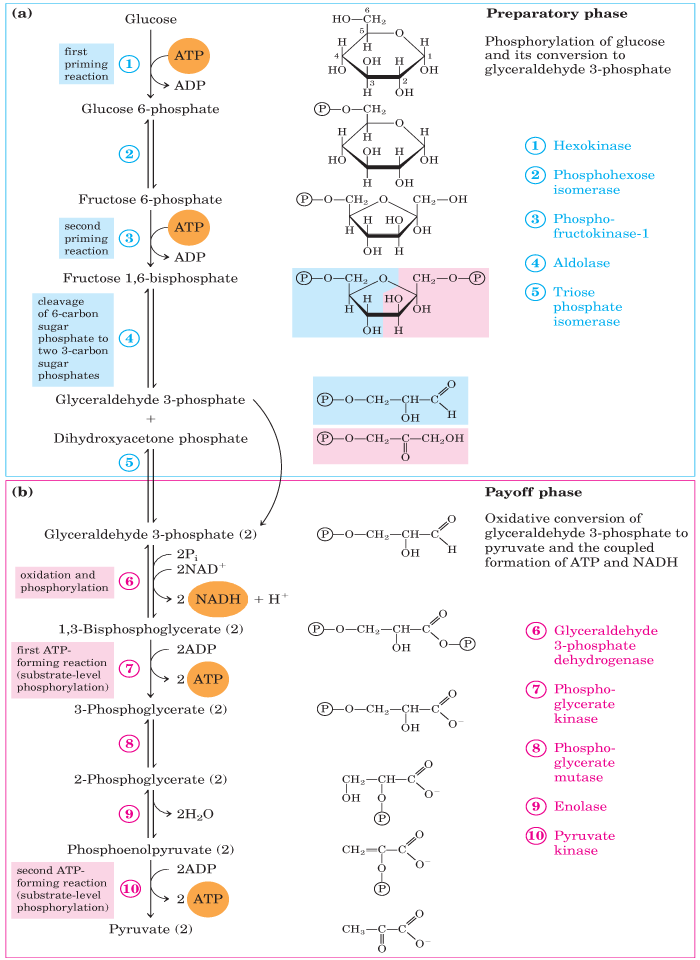 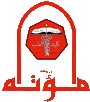 A. Preparatory Phase
Step 2: Phosphoglucose isomerase (PGI) interconverts G6P and F6P (reversible reaction). 
Indeed, Mannose and Fructose can enter the glycolytic pathway at this point
O
H
CH2OH
1
1
O
2
H
2
OH
H
3
OH
OH
H
3
Hexose C6H12O6
OH
OH
4
H
H
4
OH
H
5
OH
5
H
6
6
CH2OH
CH2OH
D-glucose
D-fructose
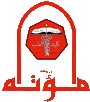 A. Preparatory Phase
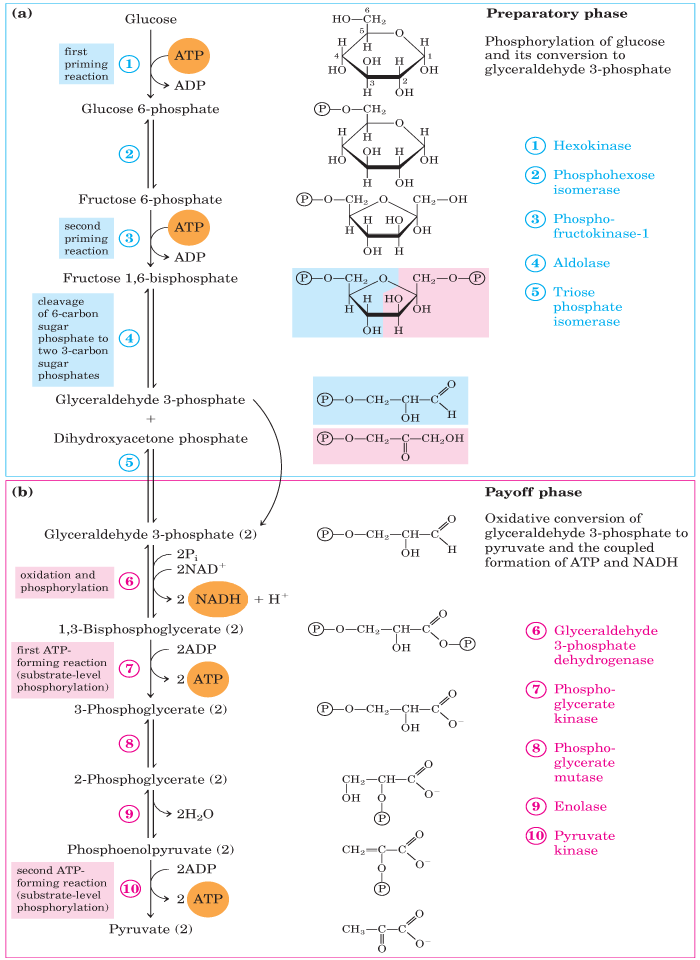 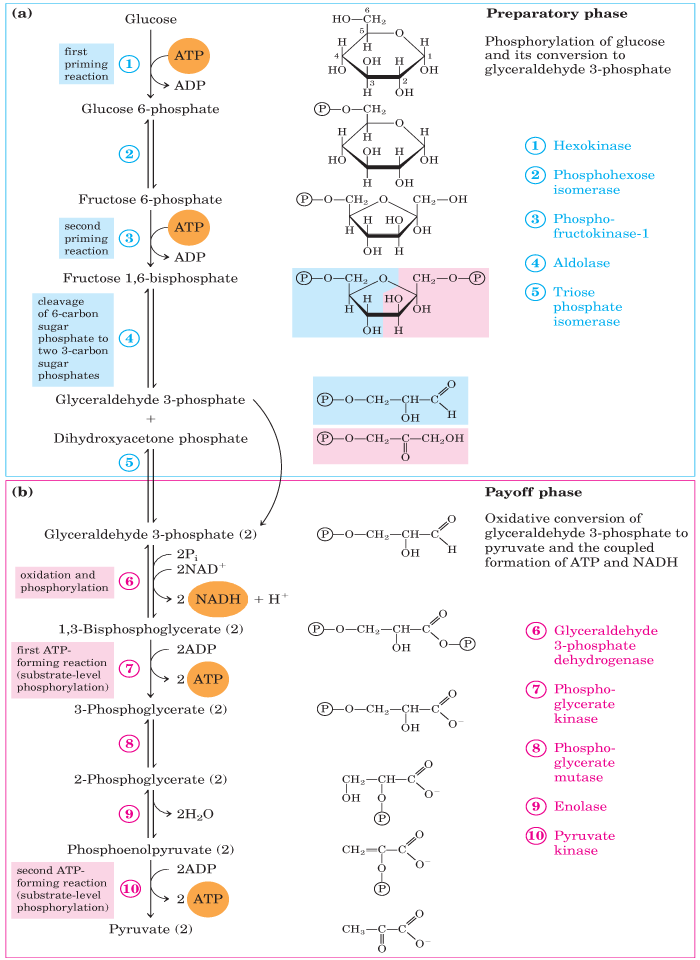 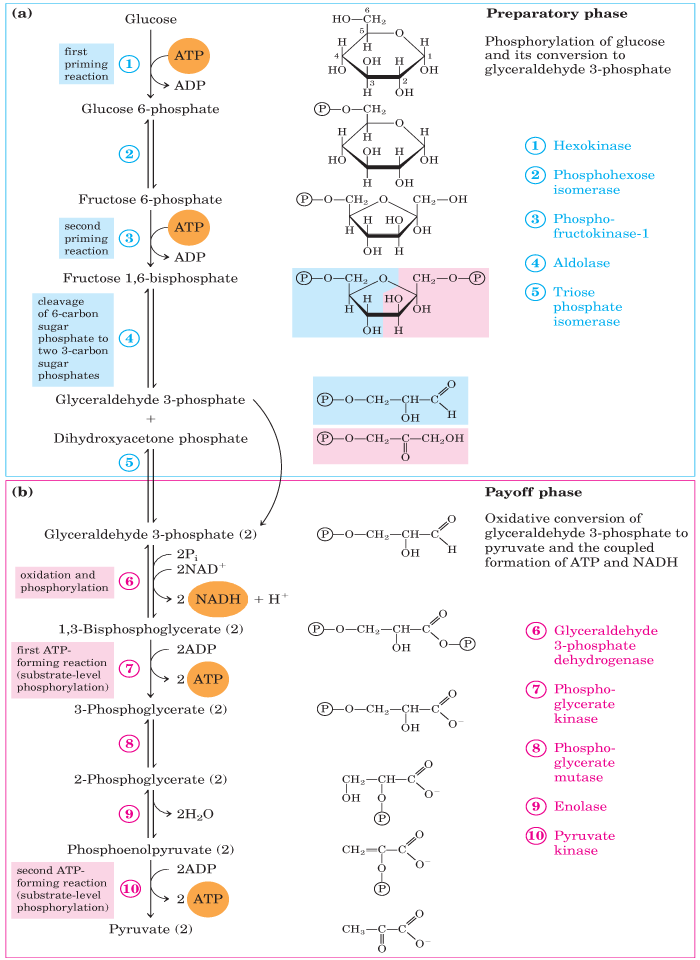 phosphorylation
isomerization
phosphorylation
Phosphoglucose
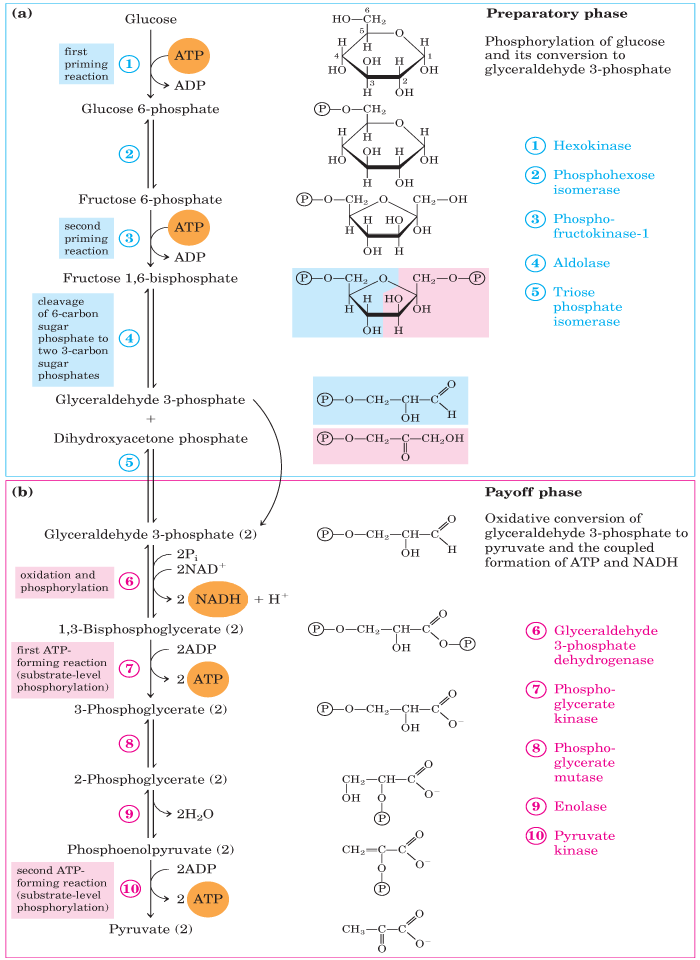 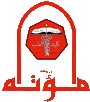 A. Preparatory Phase
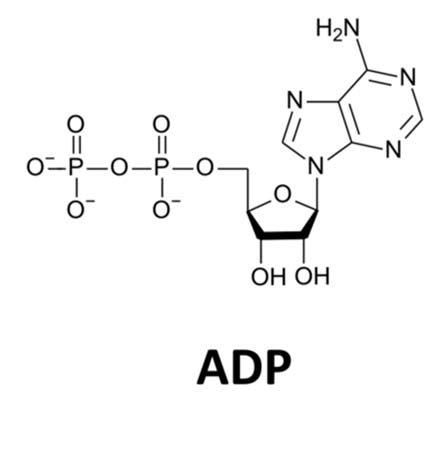 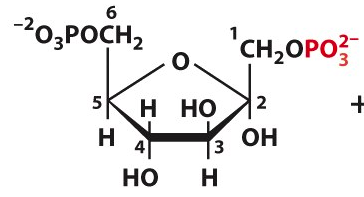 Fructose 1,6 bisphosphate
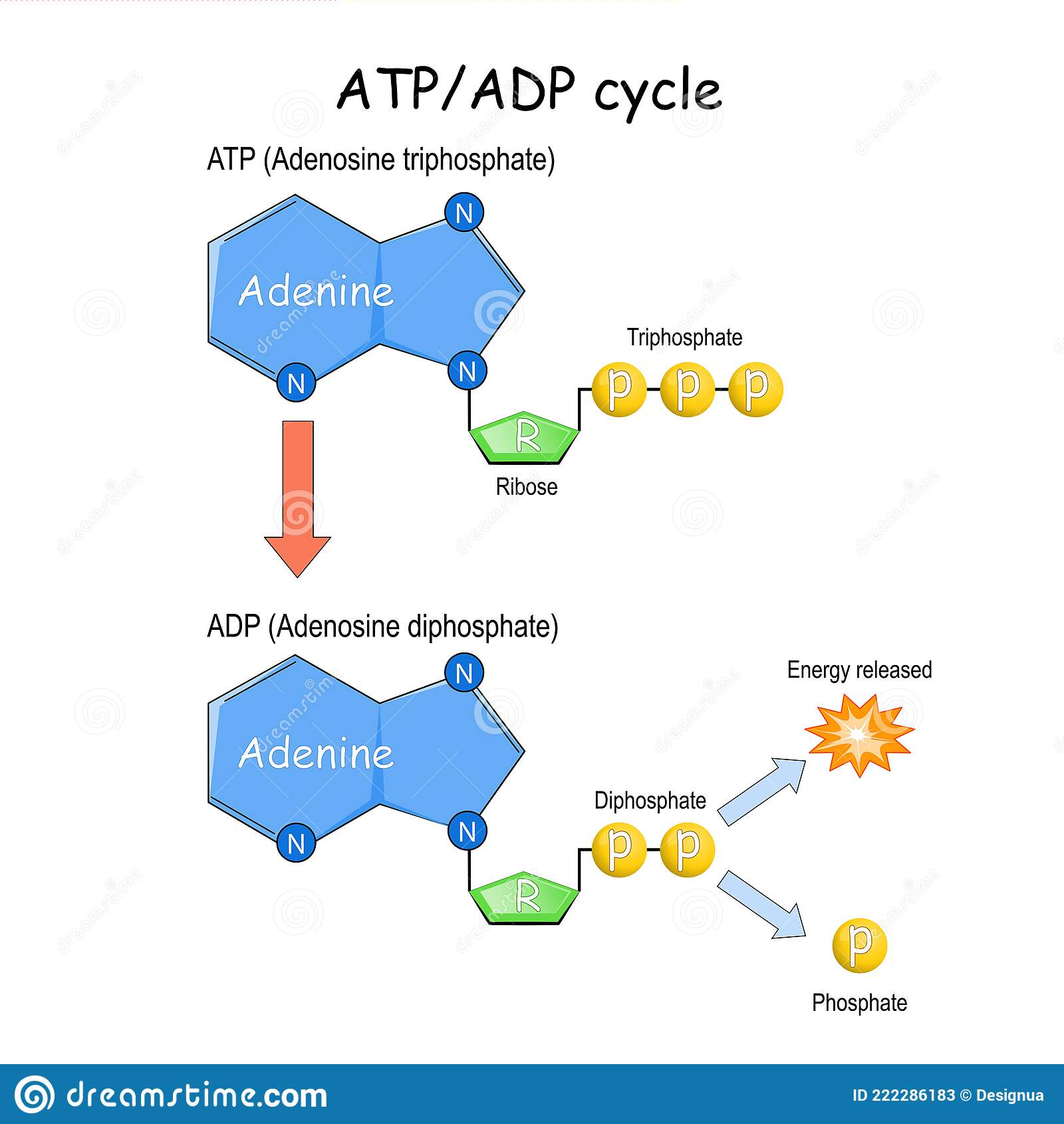 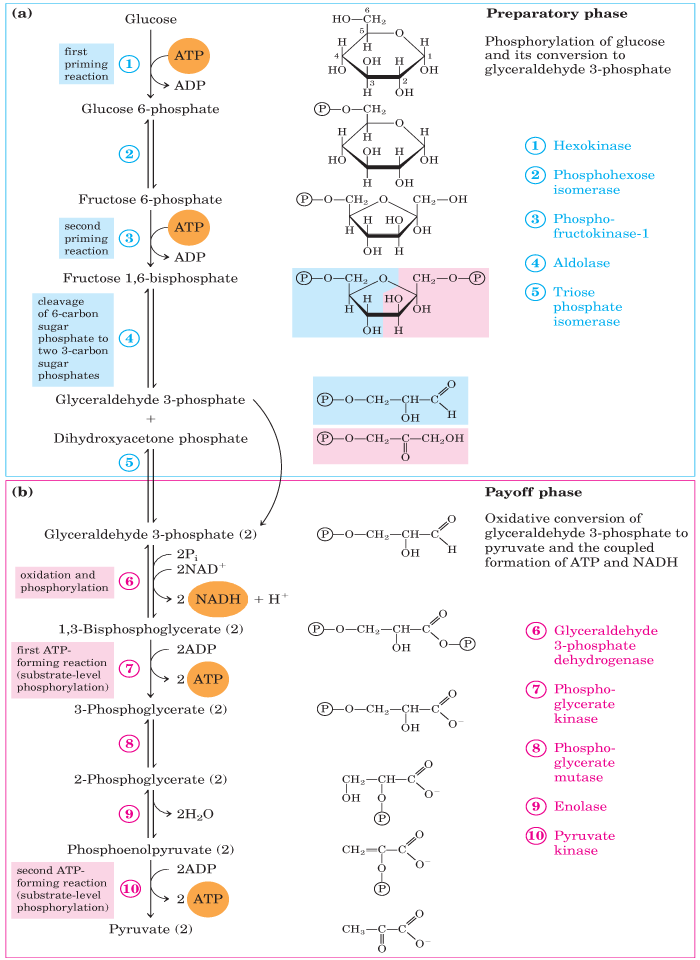 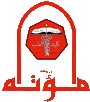 A. Preparatory Phase
Step 3: This is the rate limiting or key regulatory step. The activity of phosphofructokinase-1 (PFK-1) enzyme can be controlled. PFK-1 catalyzes the phosphorylation of hydroxyl oxygen at C1 to produce fructose-1,6-bisphosphate
Step 4: Aldolase enzyme catalyzes the cleavage to two triose phosphates: DHAP (dihydroxyacetone phosphate) and GAP (glyceraldehyde-3-phosphate)
The addition of the second phosphate group on C1 from the previous step destabilizes the hexose ring and facilitates the cleavage reaction
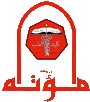 A. Preparatory Phase
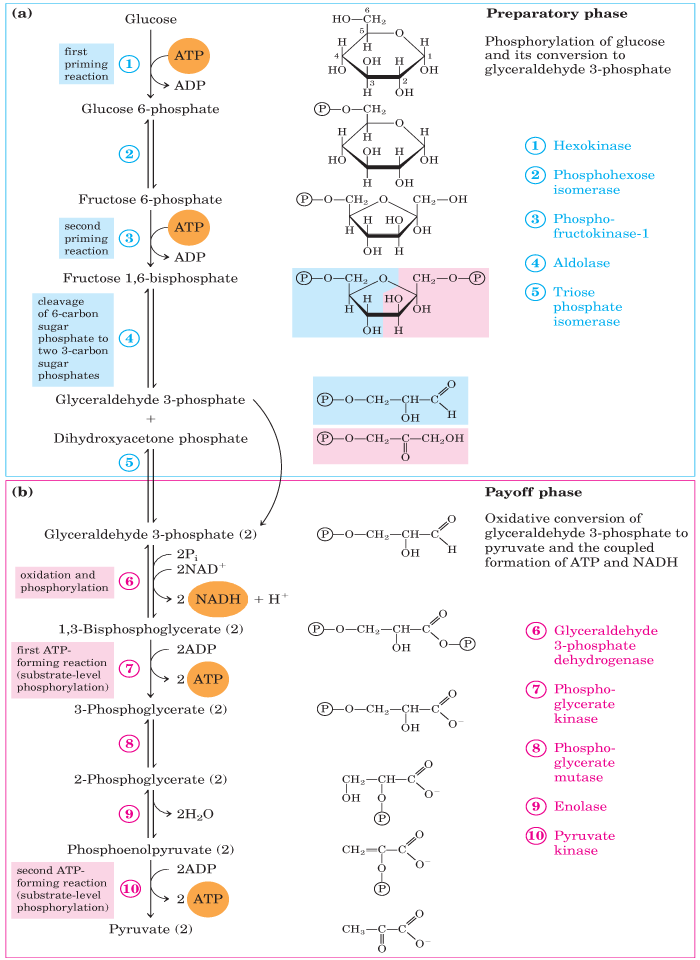 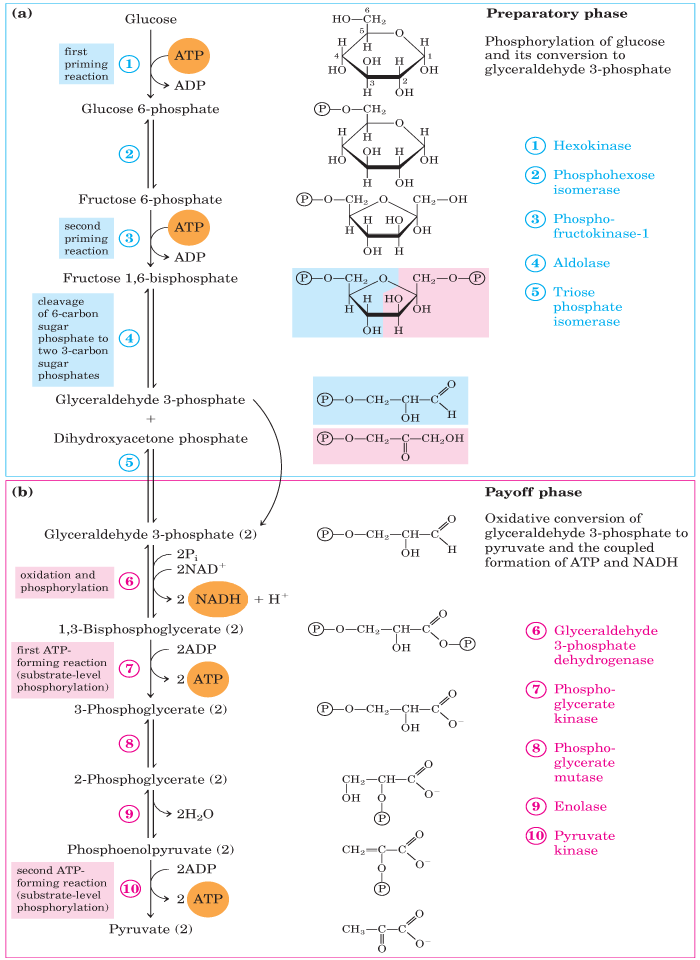 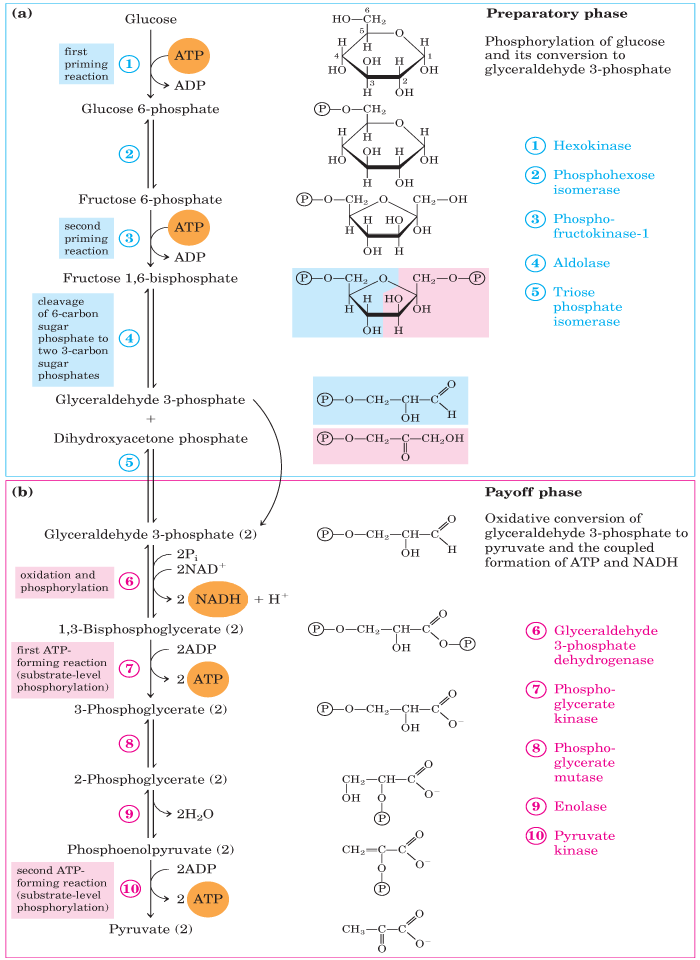 phosphorylation
isomerization
phosphorylation
Phosphoglucose
cleavage
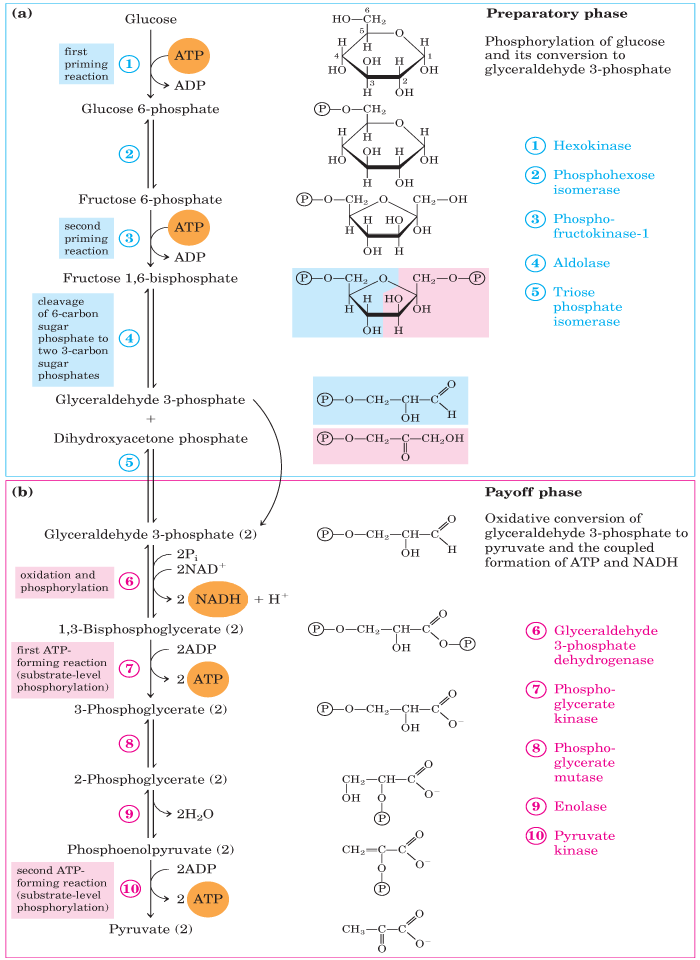 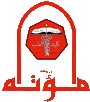 Aldolase Mechanism of Action
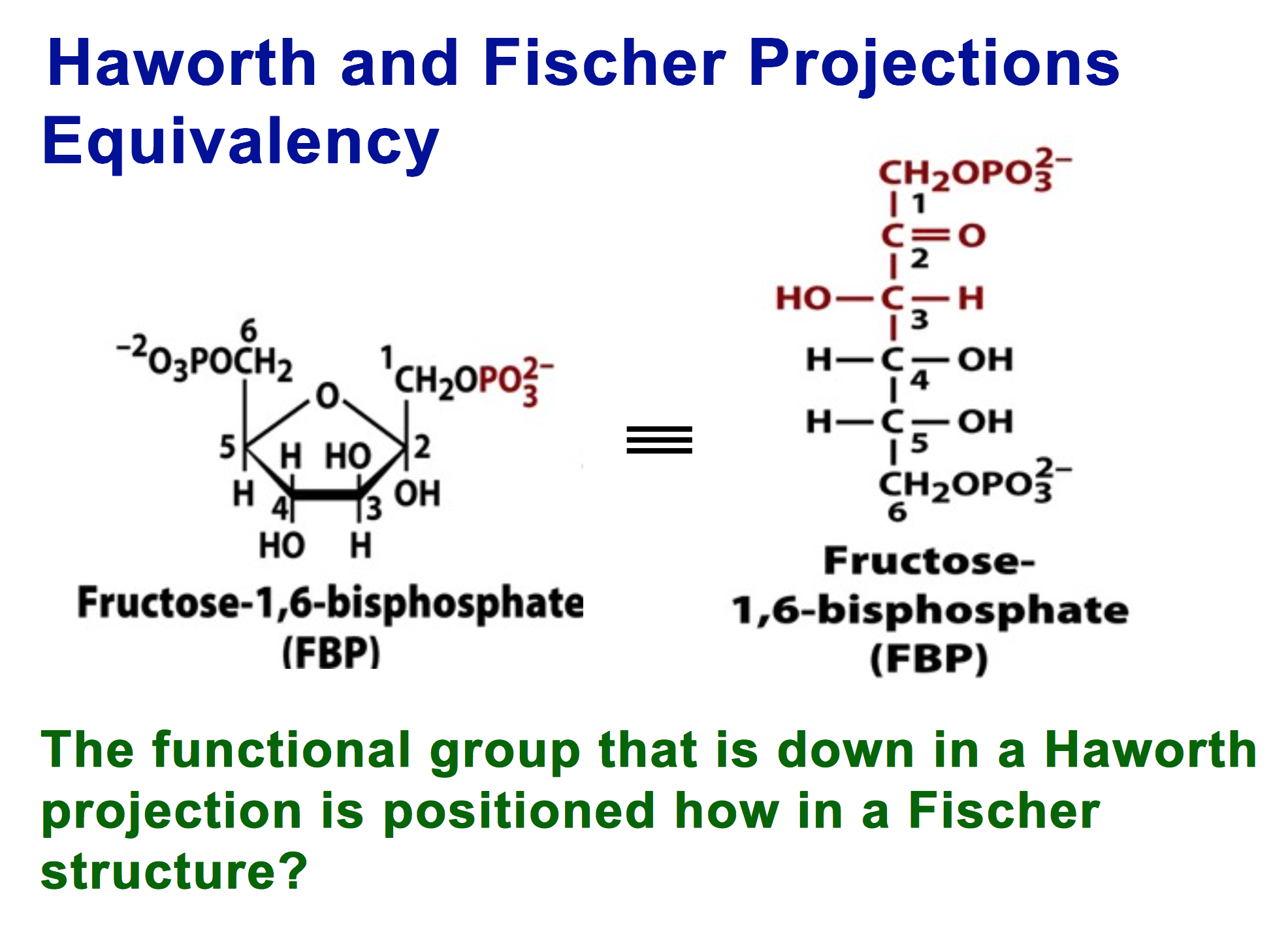 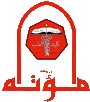 Aldolase Mechanism of Action
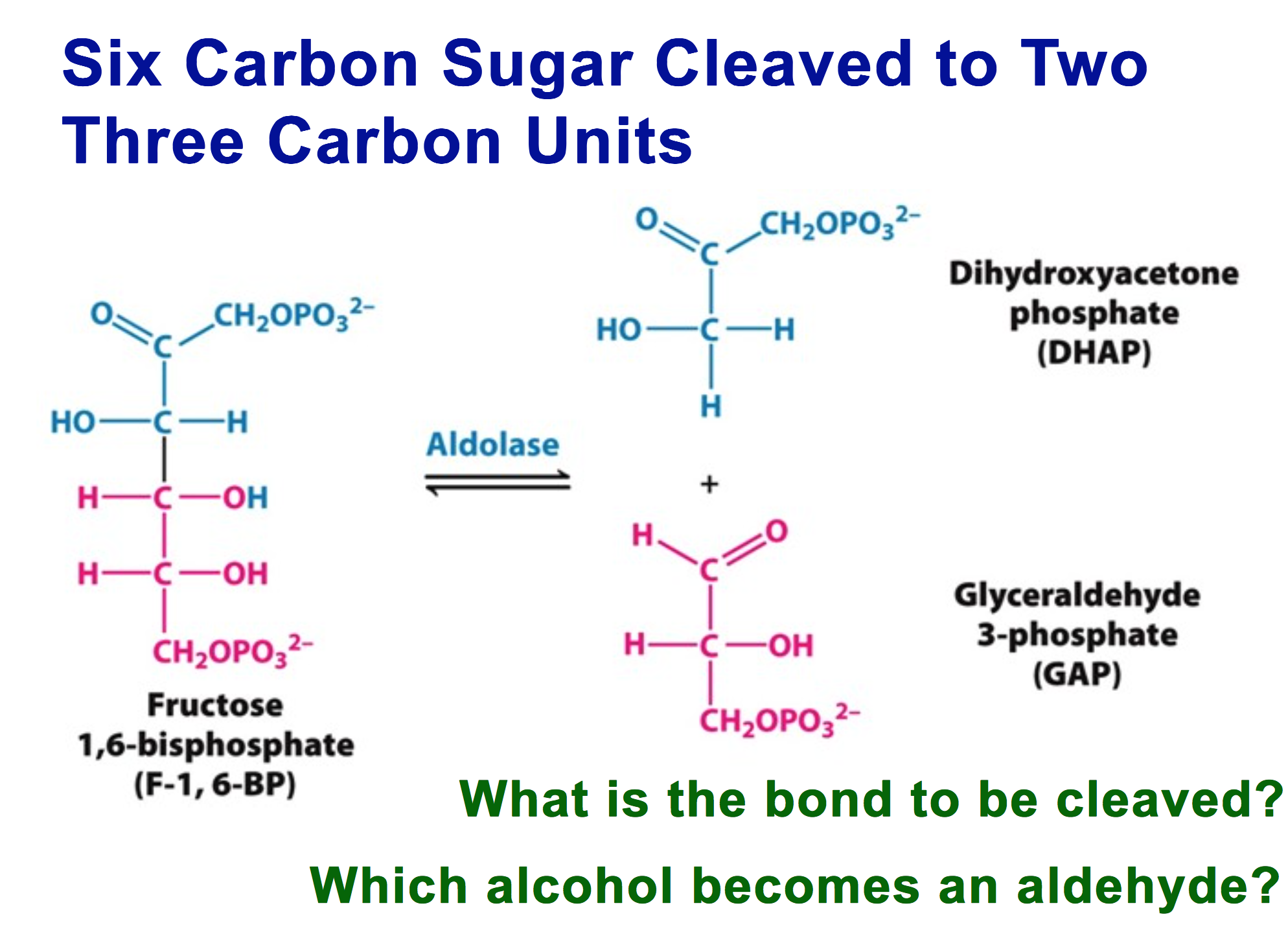 1
2
3
4
5
6
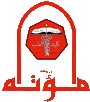 A. Preparatory Phase
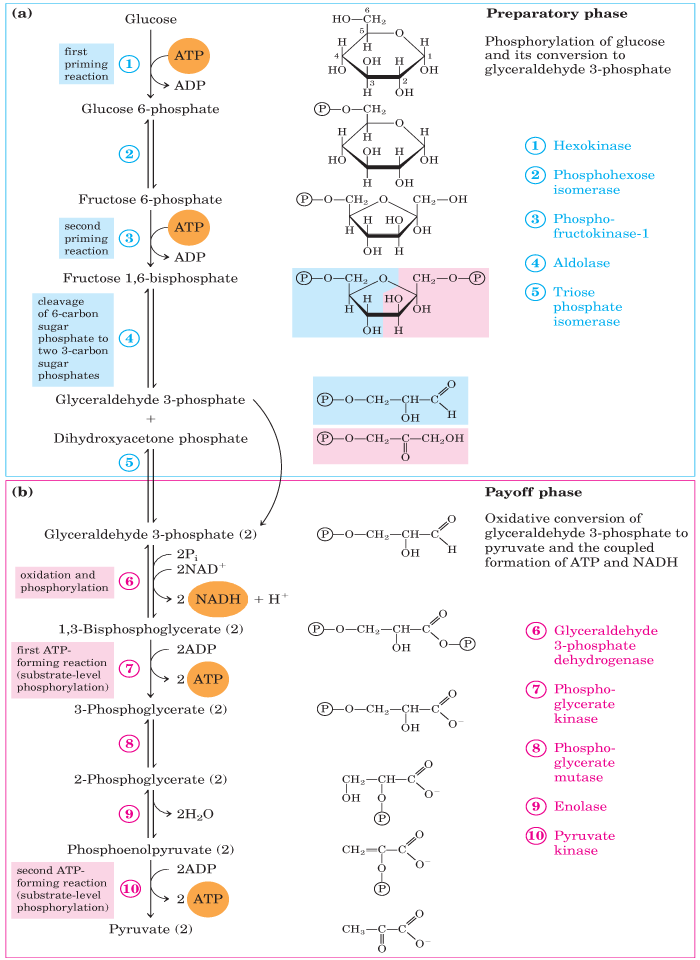 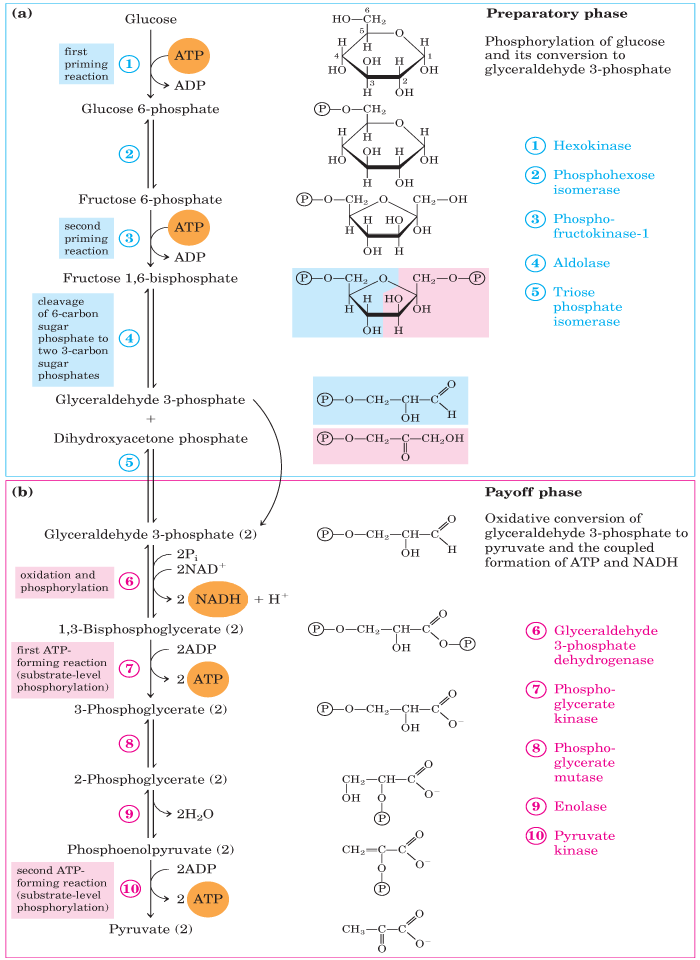 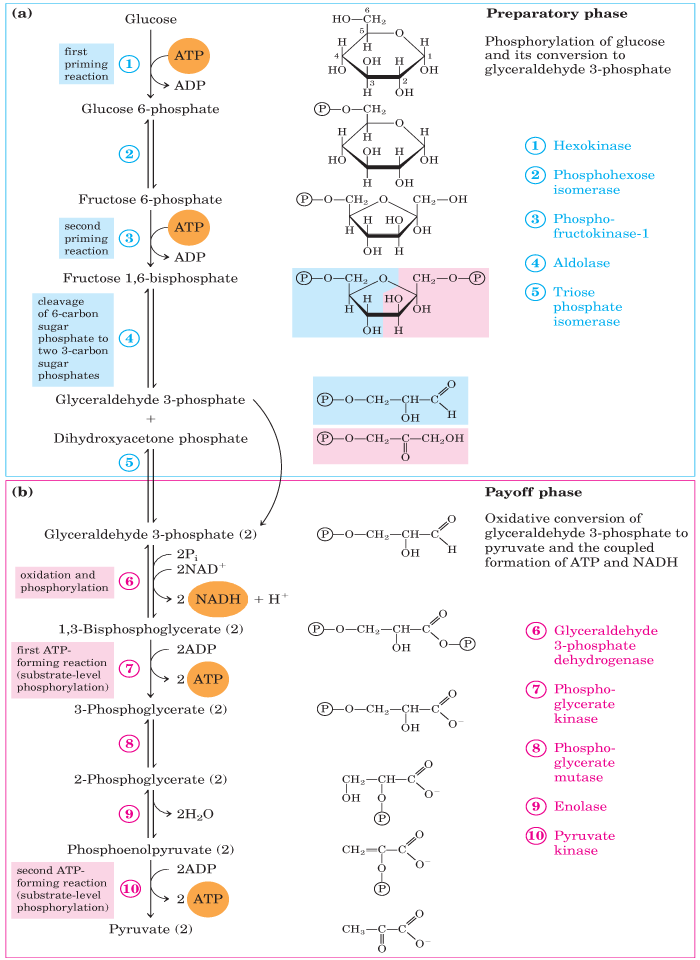 phosphorylation
isomerization
phosphorylation
Phosphoglucose
cleavage
isomerization
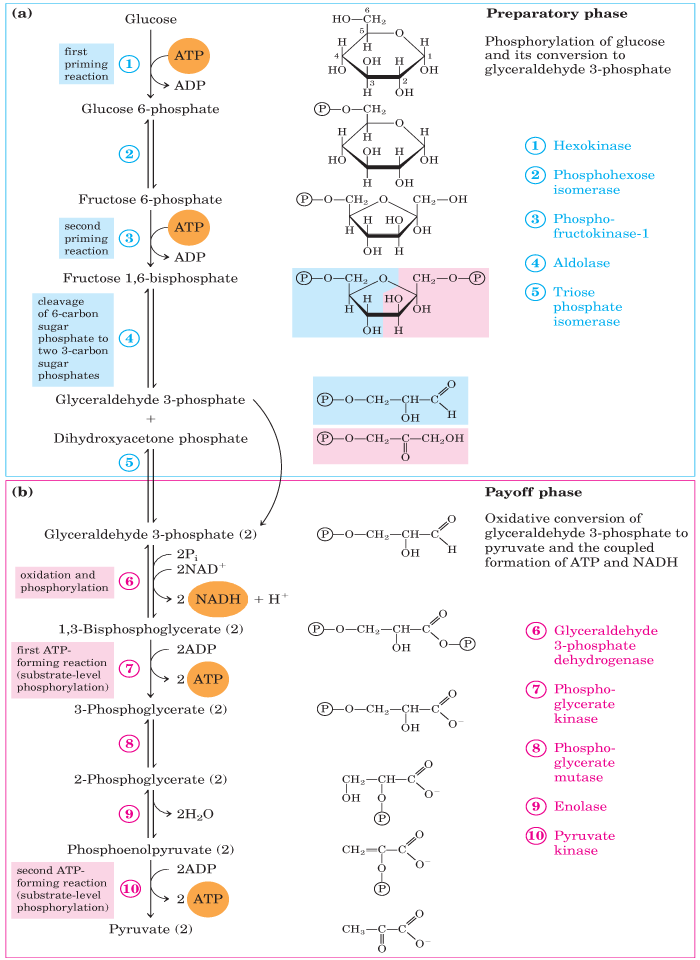 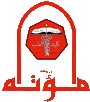 A. Preparatory Phase
Step 5: Isomerization of DHAP by triose phosphate isomerase (TPI) to GAP to proceed further in glycolysis as GAP is the substrate for the next reaction. This reaction is reversible
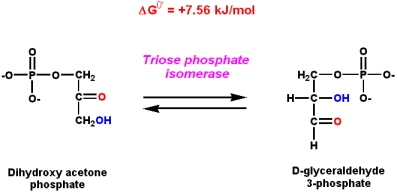 Phosphoglucose
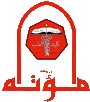 B. Pay Off Phase
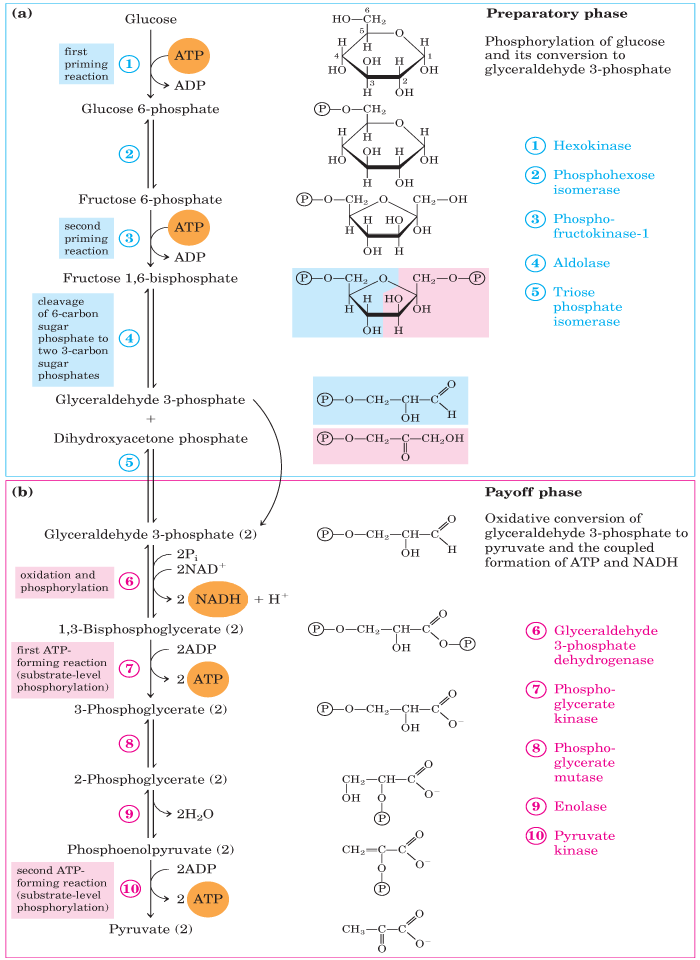 Oxidative 
phosphorylation
Substrate-level
Phosphorylation
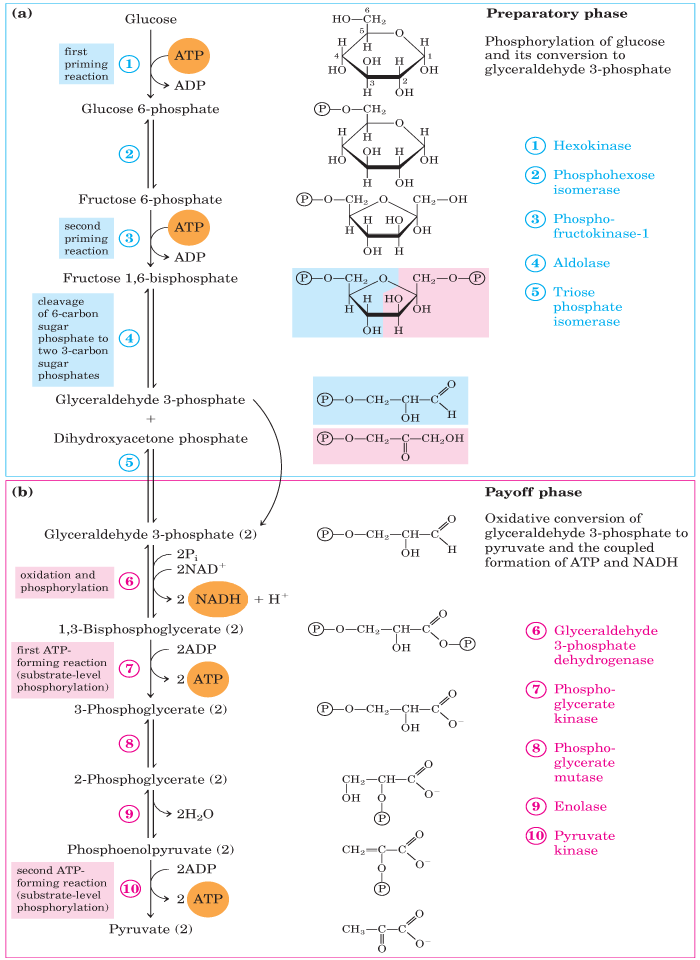 isomerization
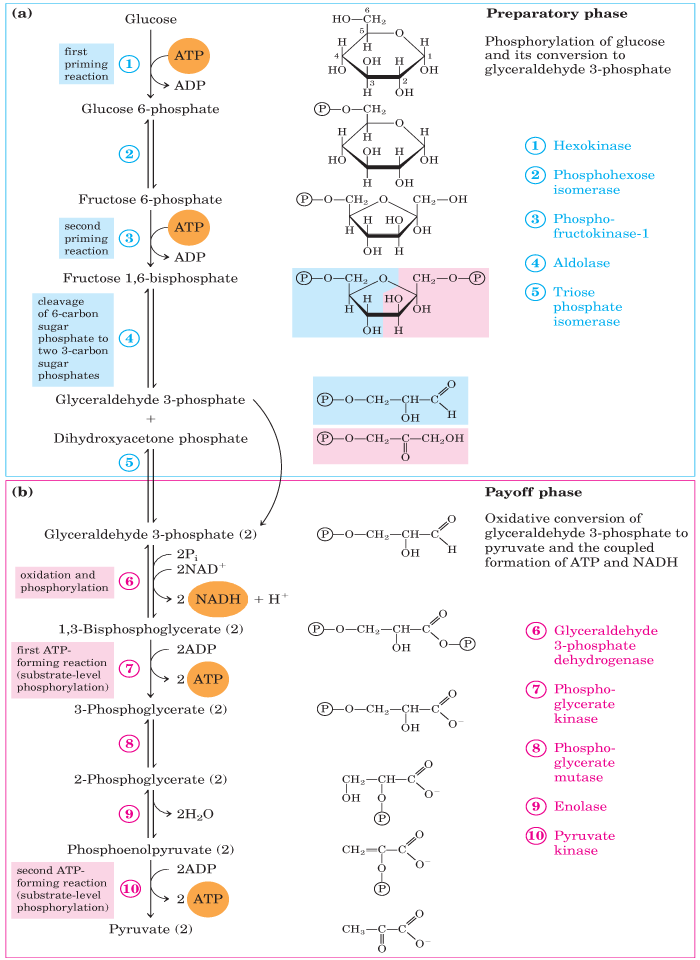 Dehydration
Substrate-level
Phosphorylation
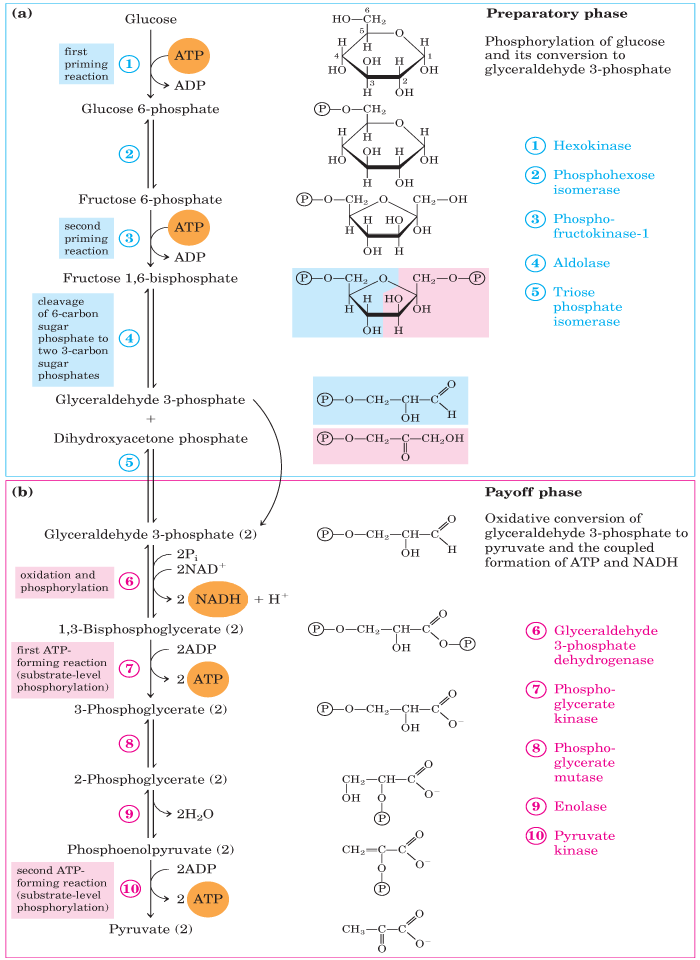 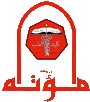 B. Pay Off Phase
Step 6: GADP dehydrogenase enzyme catalyzes the oxidative phosphorylation of GADP (electron donor) into super-high-energy compound (1,3-BPG) and the transfer of electrons into the coenzyme NAD+(electron acceptor) forming NADH
Dehydrogenases are named as electrons donor substrate -dehydrogenase
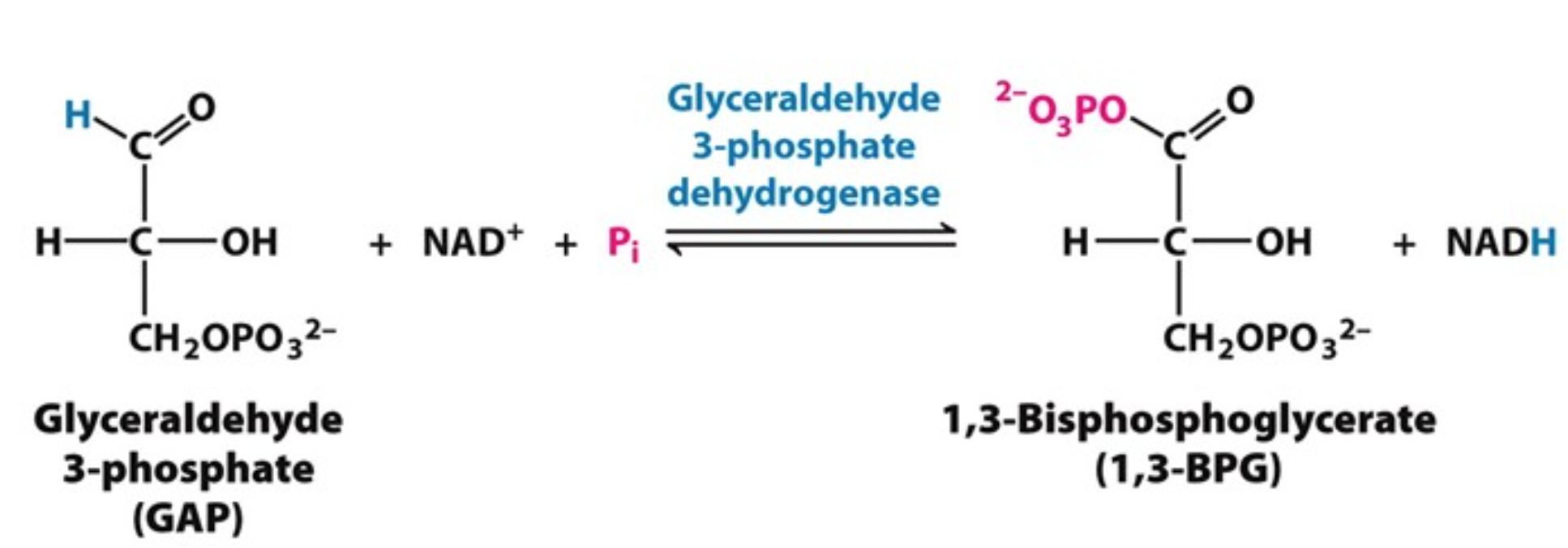 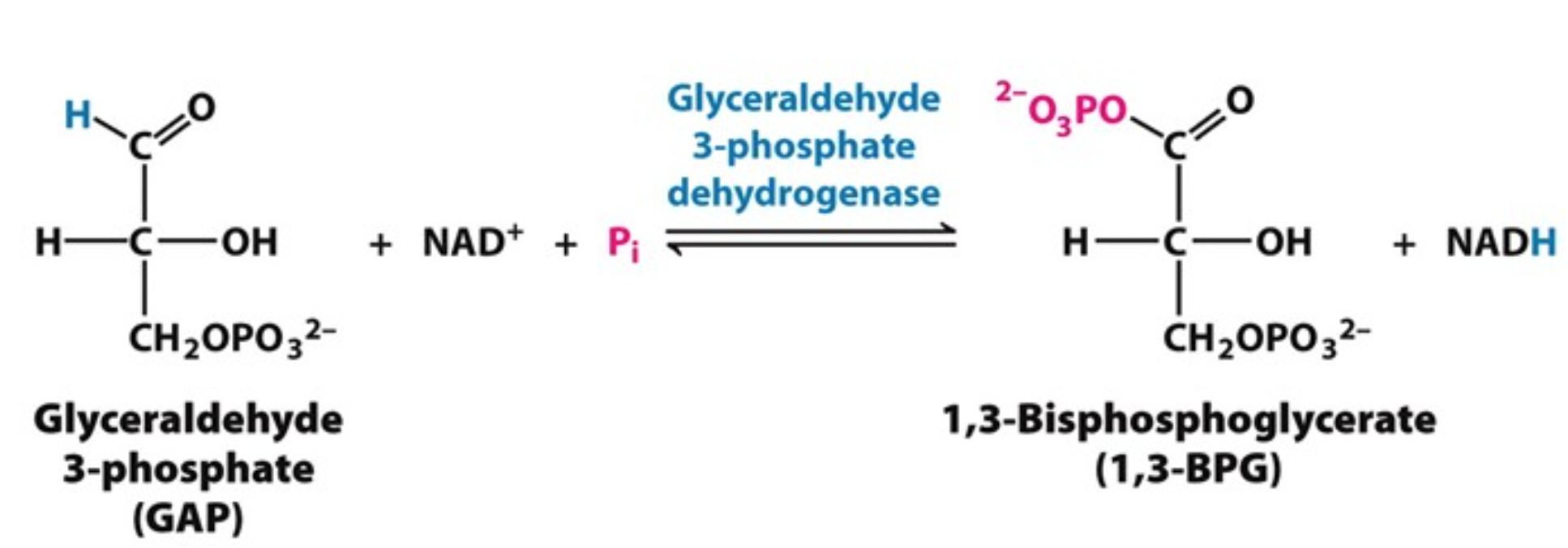 +  H2O
+    +    H+
Electrons 
acceptor
Electrons 
 donor
Electrons acceptor
(oxidant)
Electrons donor
(reductant )
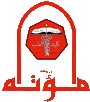 Nicotinamide Adenine Dinucleotide
NAD (Nicotinamide adenine dinucleotide) is a coenzyme which exists in two forms: NADH (the reduced form) and NAD+ (the oxidized form)
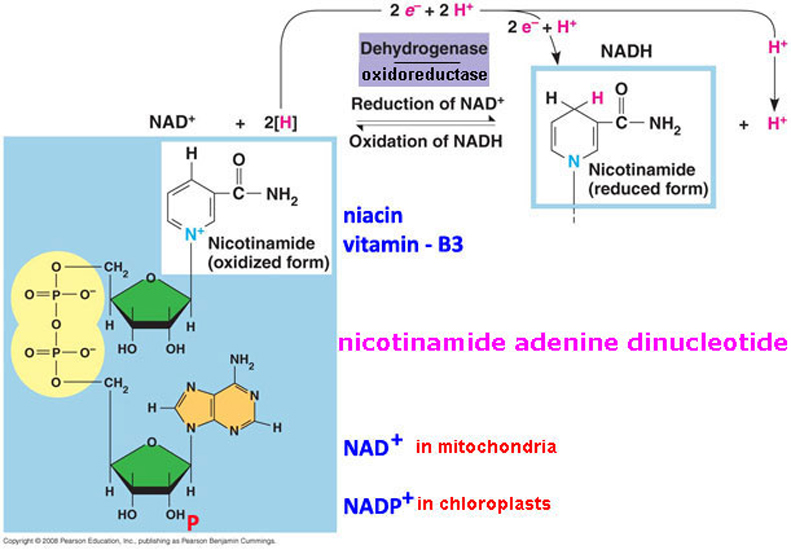 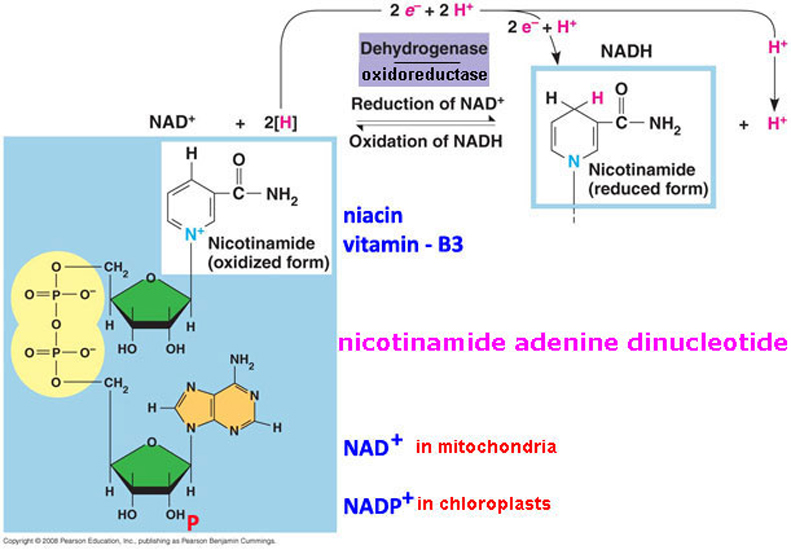 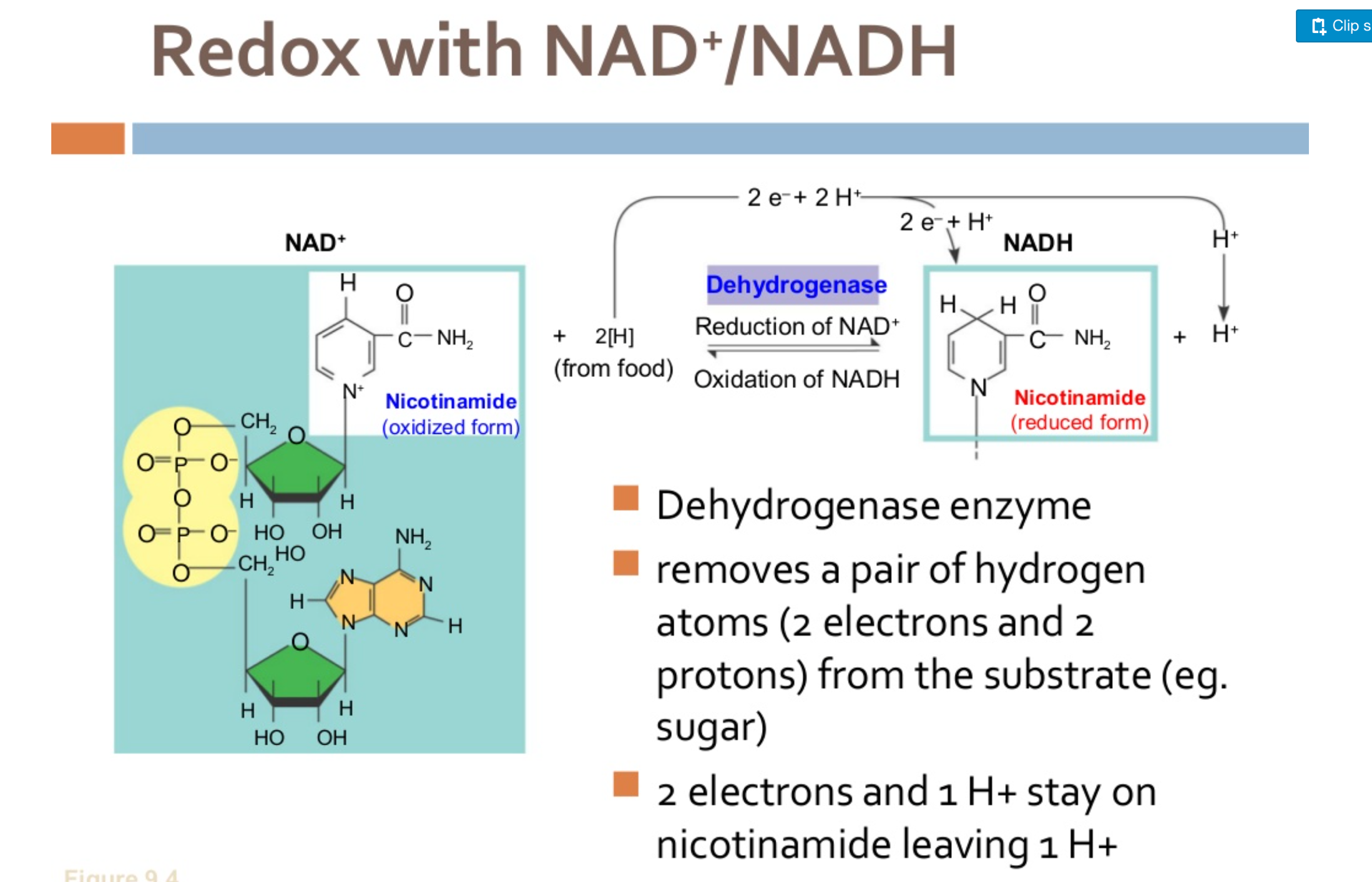 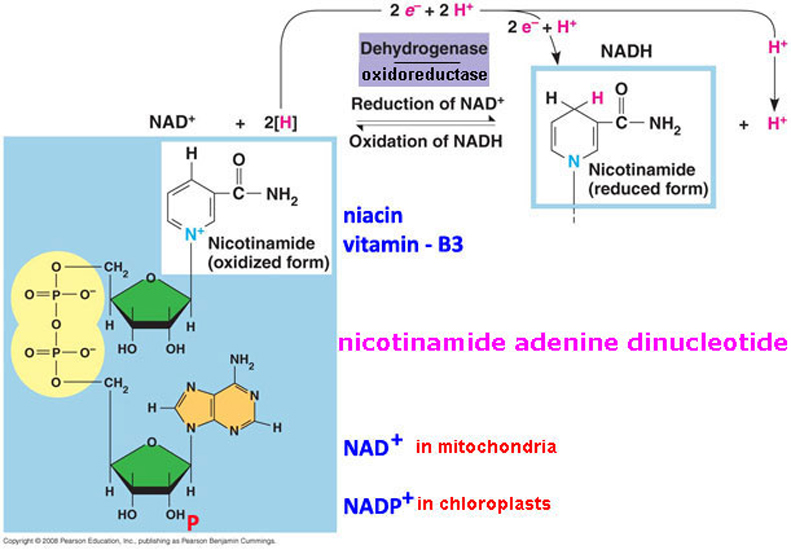 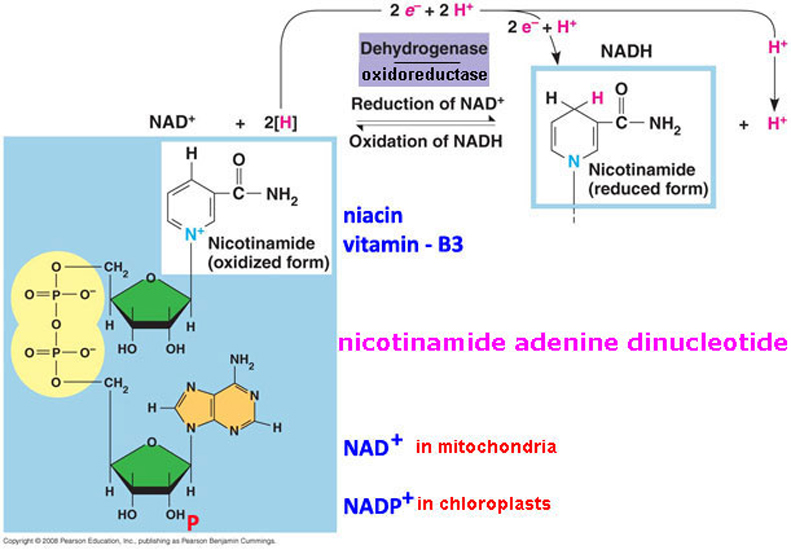 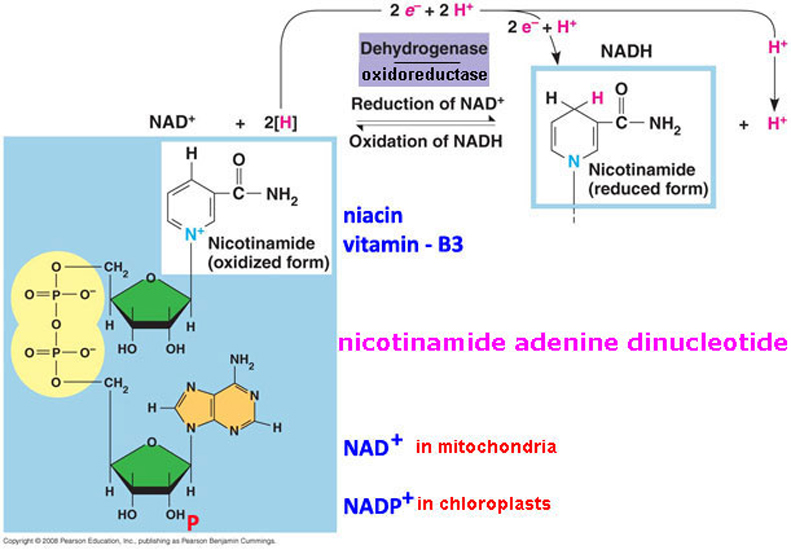 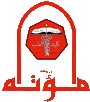 Nicotinamide Adenine Dinucleotide
NAD (Nicotinamide adenine dinucleotide) is a coenzyme of dehydrogenases 
The reduced form NADH is electrons carrier and it is called energy rich molecule. It is an indirect form of energy 

                     1 NADH = 2.5 ATP
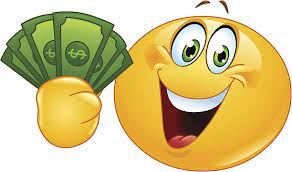 NADH
Cell
Phosphoglucose
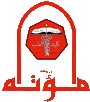 B. Pay Off Phase
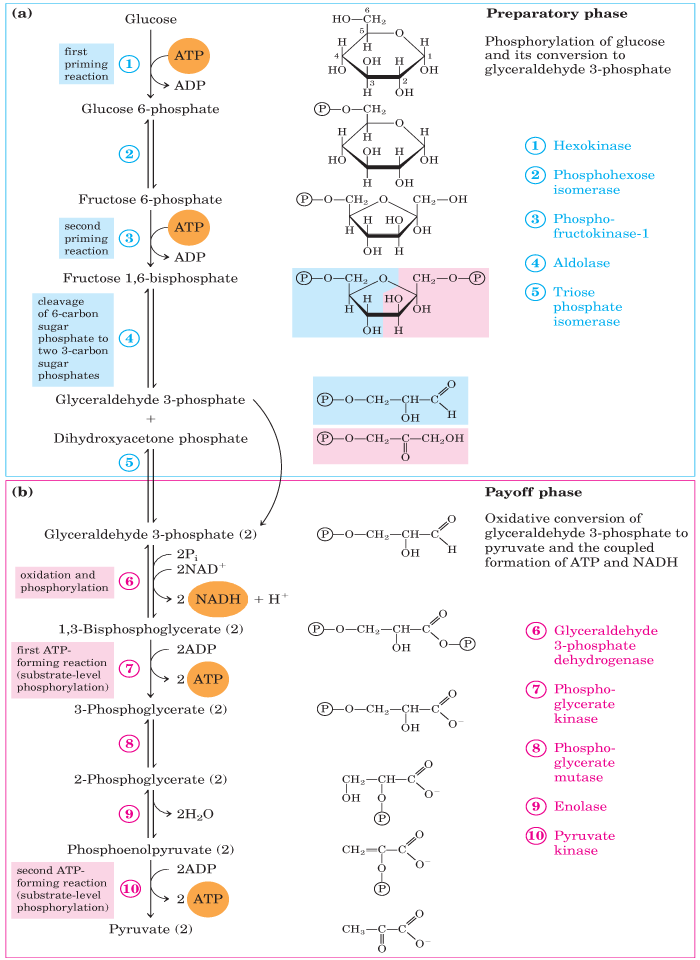 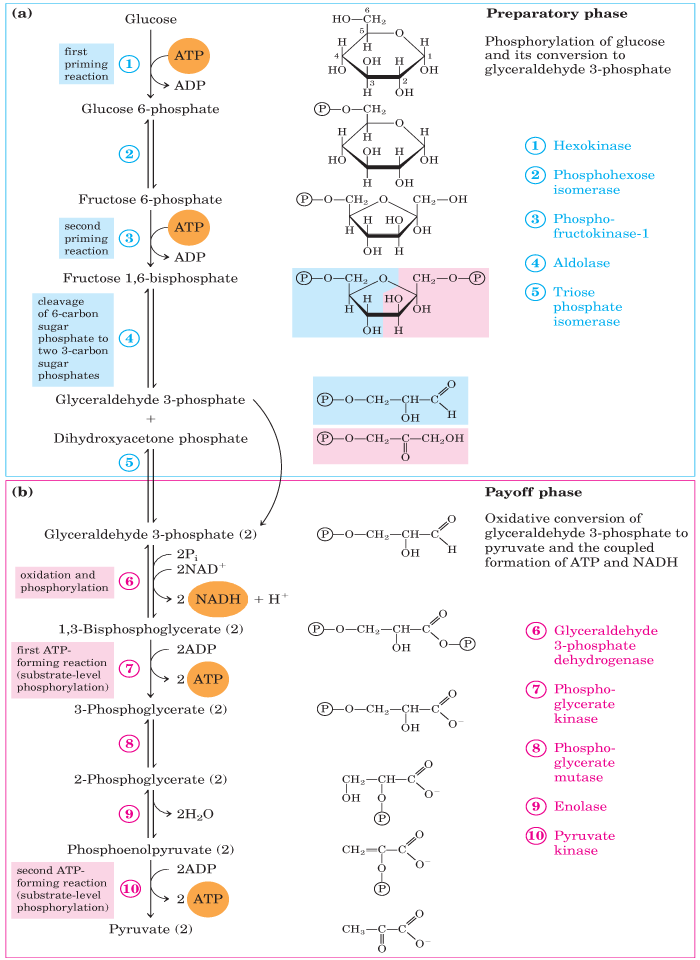 Oxidative 
phosphorylation
Substrate-level
Phosphorylation
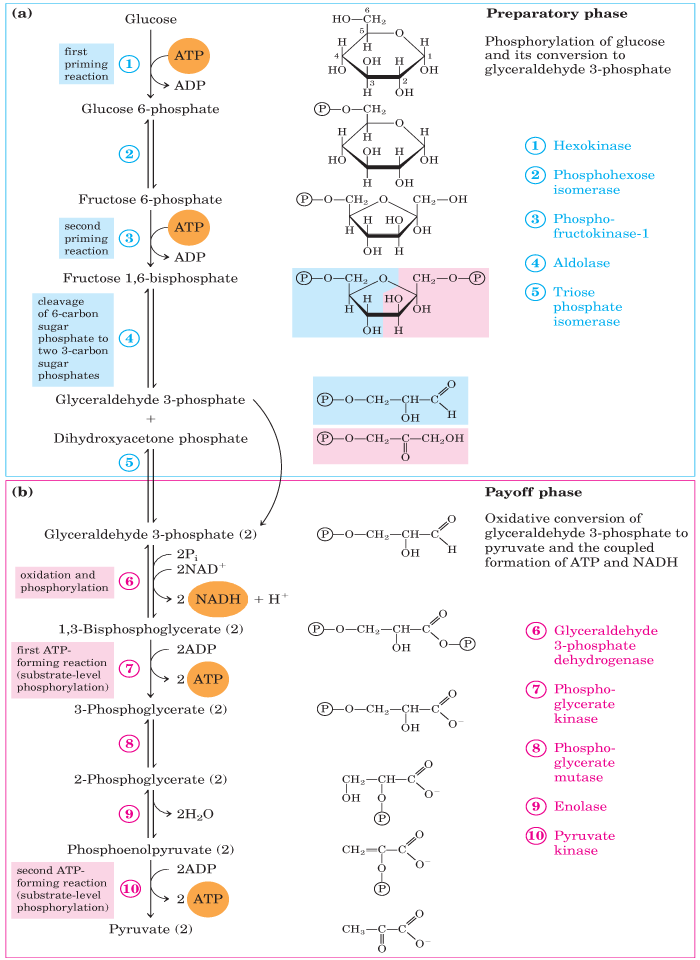 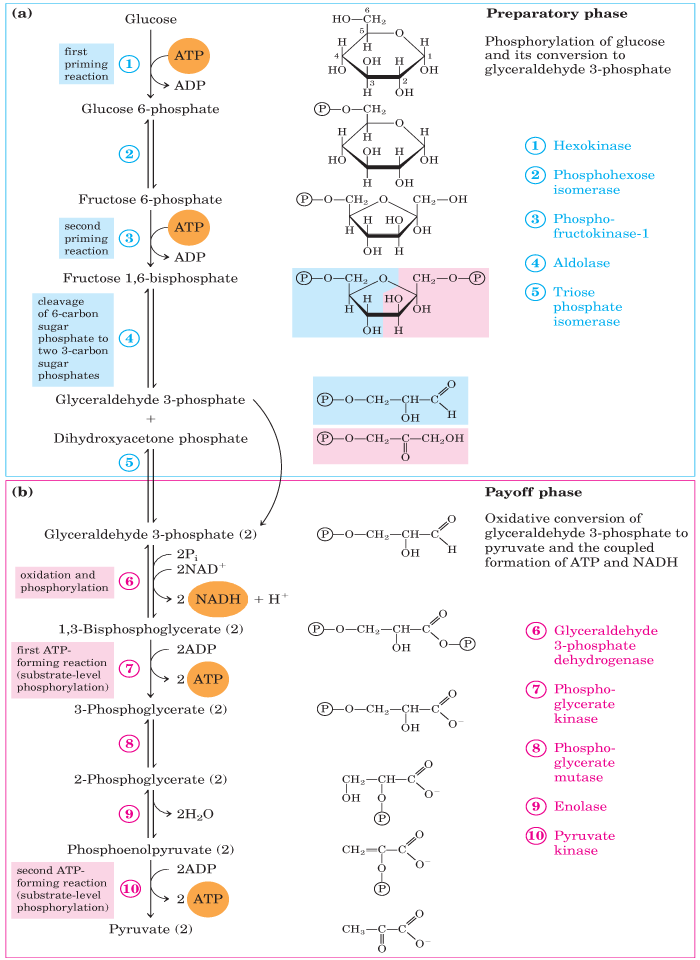 1
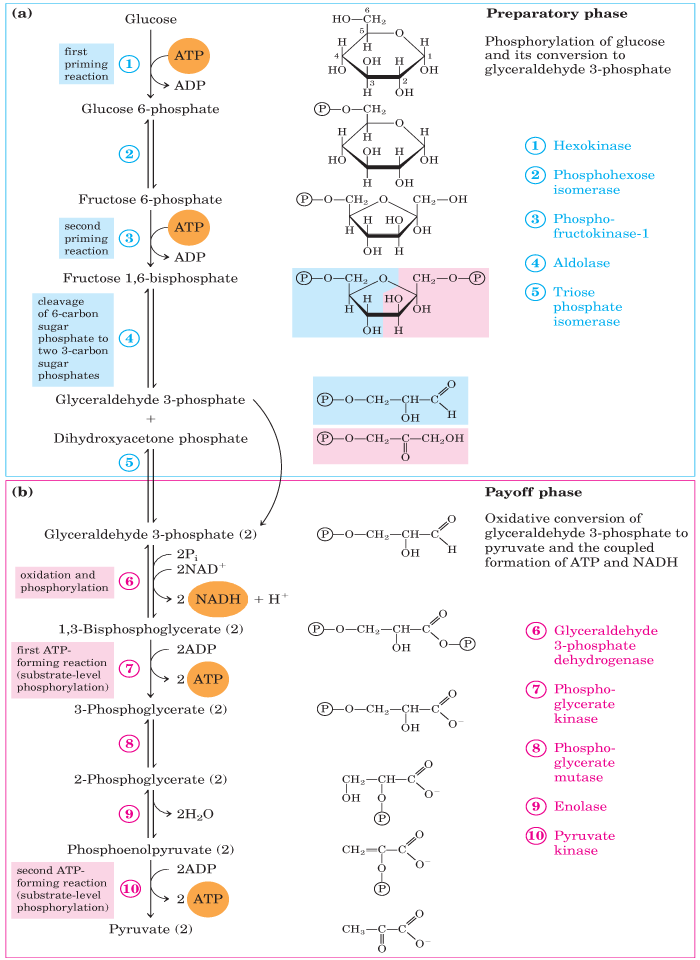 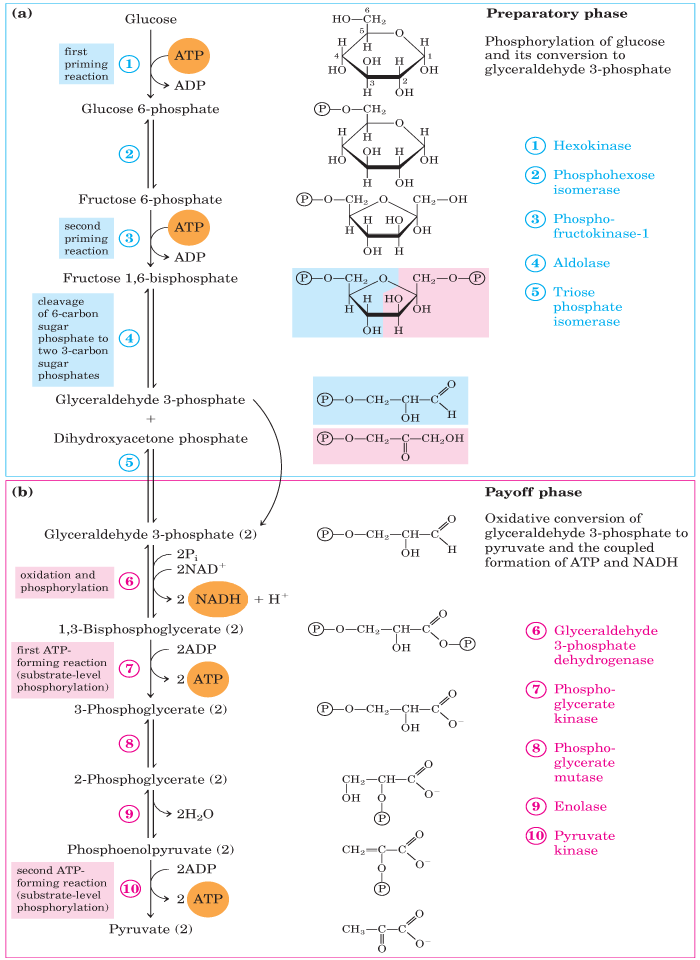 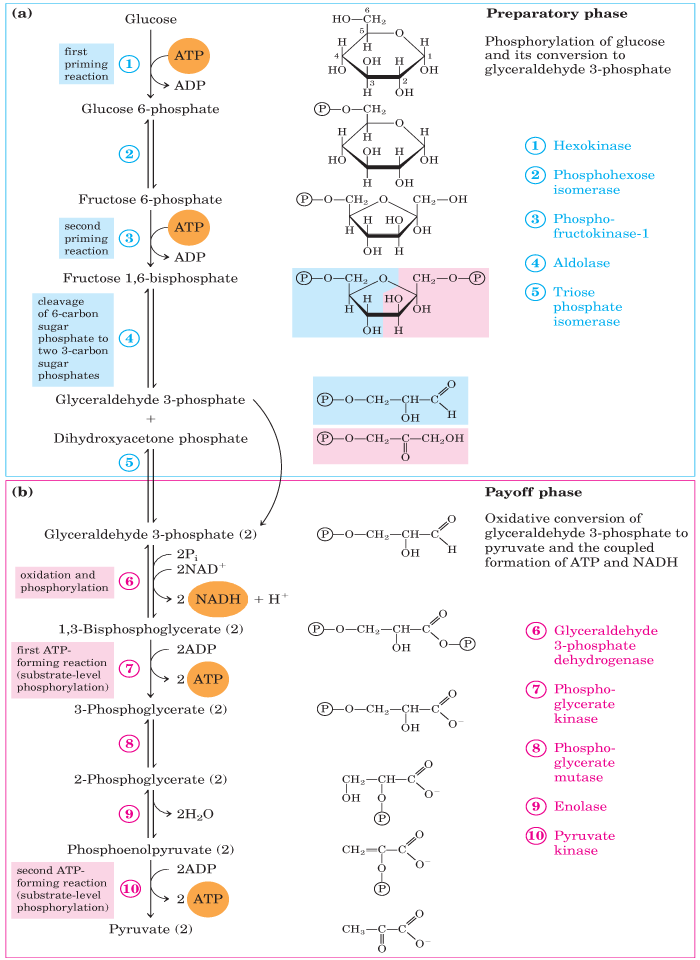 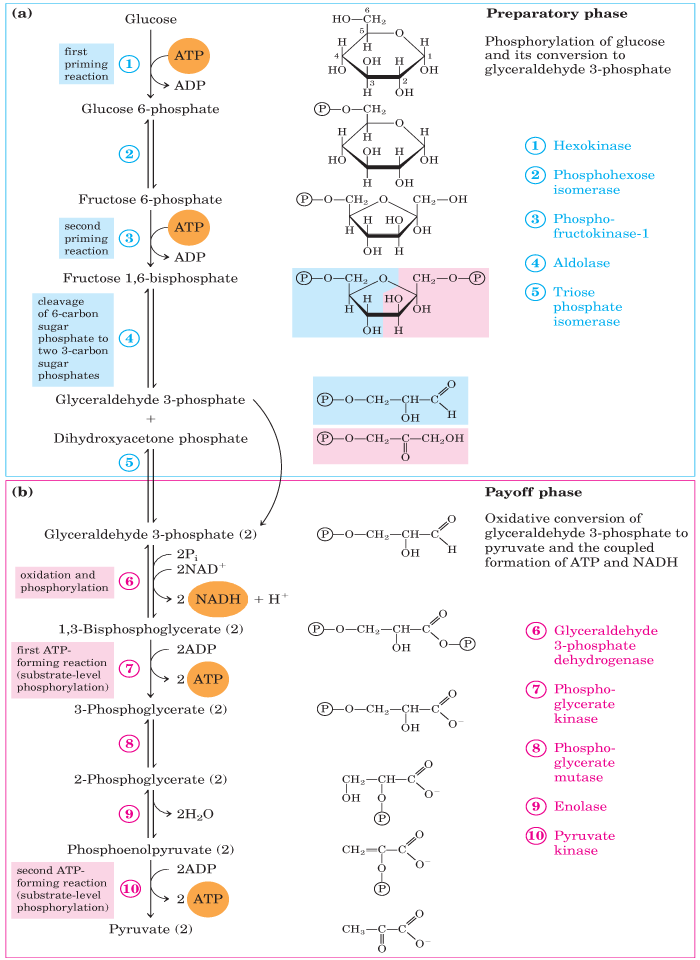 B. Pay Off Phase
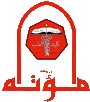 Step 7: The first ATP molecule is generated by the substrate-level phosphorylation process catalyzed by phosphoglycerate kinase (PGK)
2 ATP molecules will be generated in this step
Methods of ATP synthesis:
Substrate-level phosphorylation: it is a direct method of ATP synthesis by an enzyme which catalyzes the transfer of phosphate group from substrate to ADP 
Oxidative phosphorylation: indirect method of ATP synthesis in which the oxidation of NADH/FADH2 and the subsequently transferred electrons indirectly drive ATP synthesis from ADP
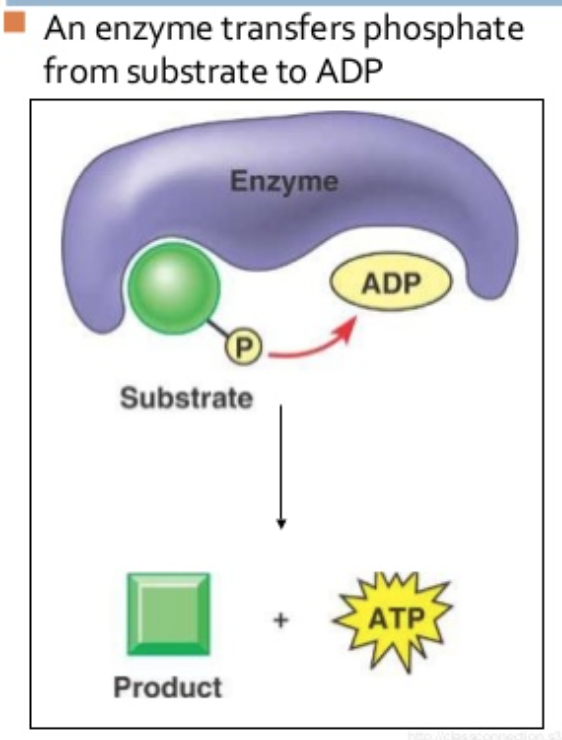 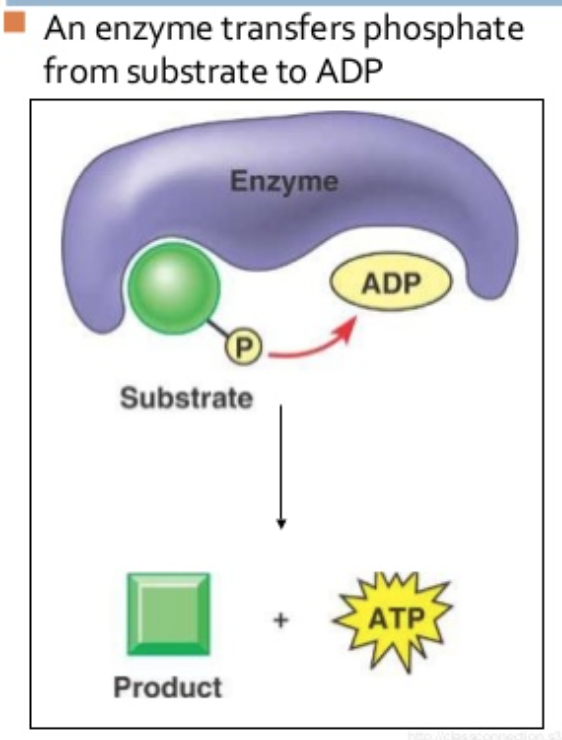 Phosphoglucose
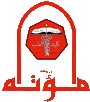 B. Pay Off Phase
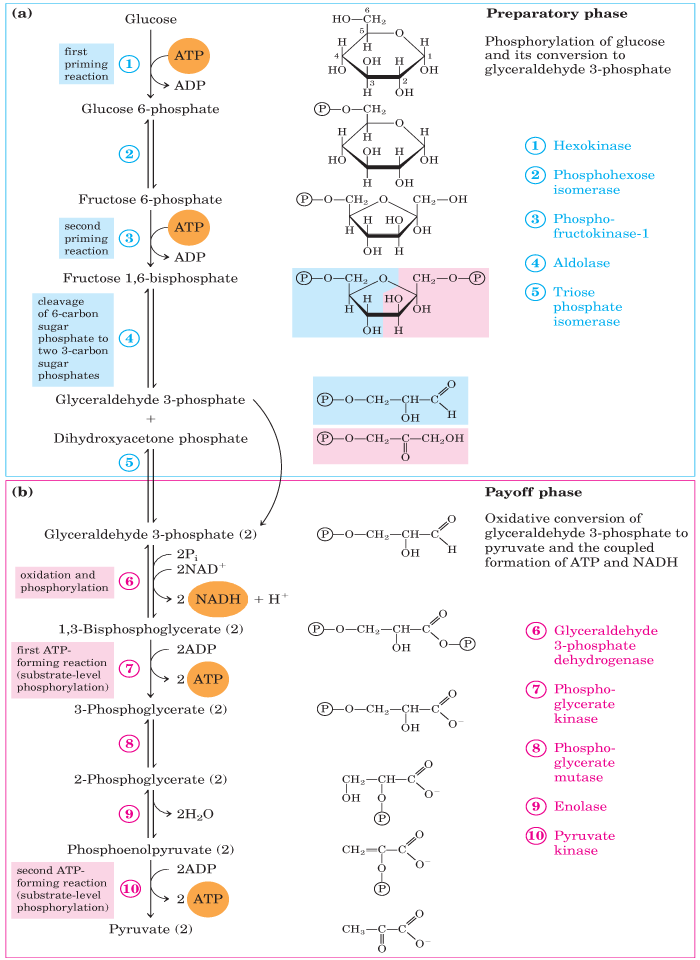 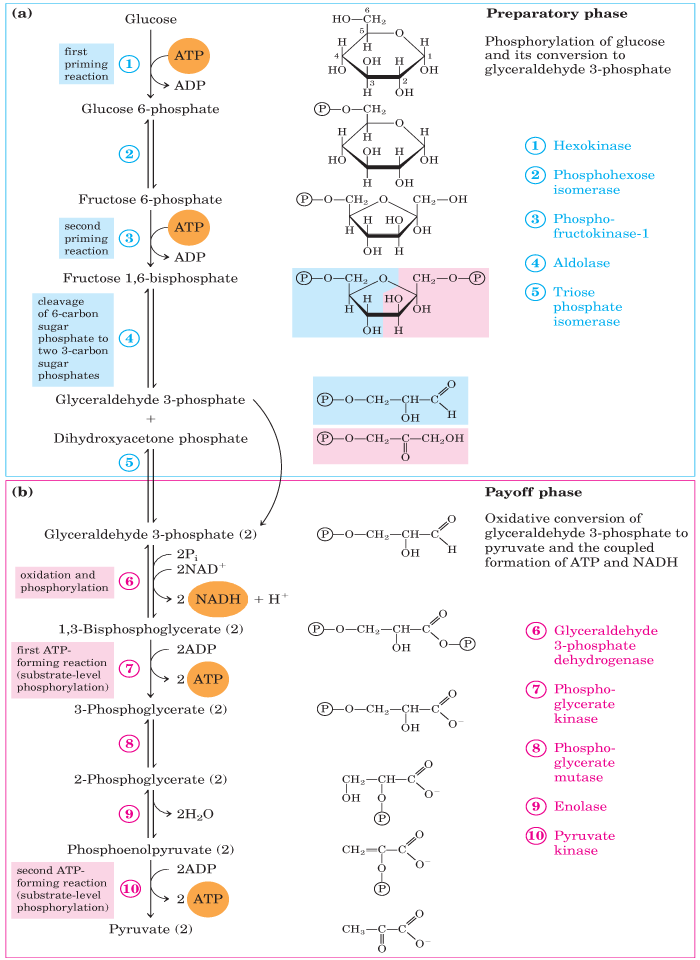 Oxidative 
phosphorylation
Substrate-level
Phosphorylation
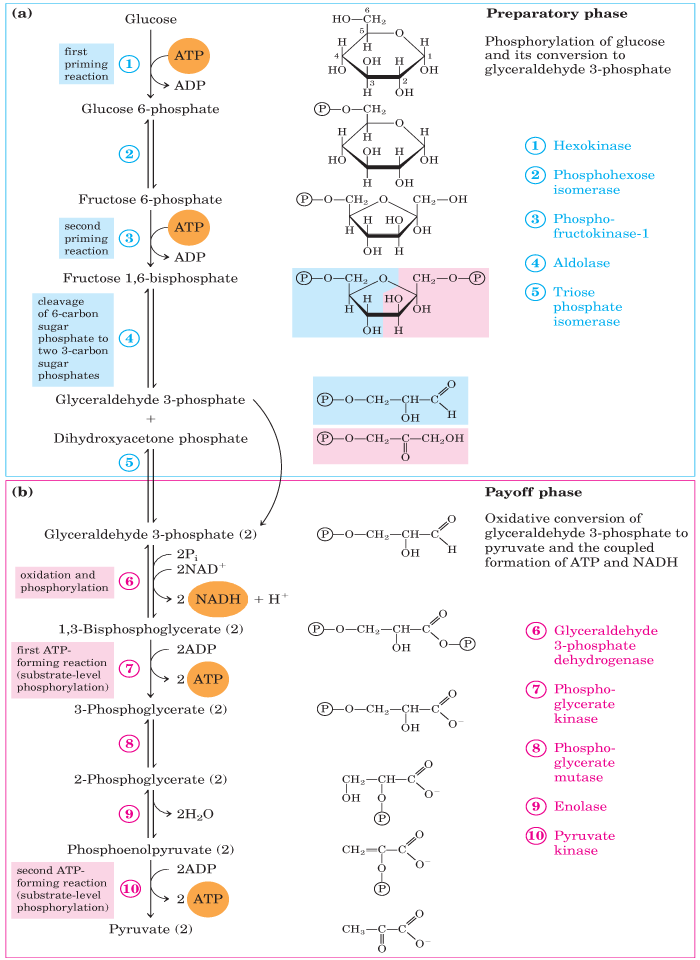 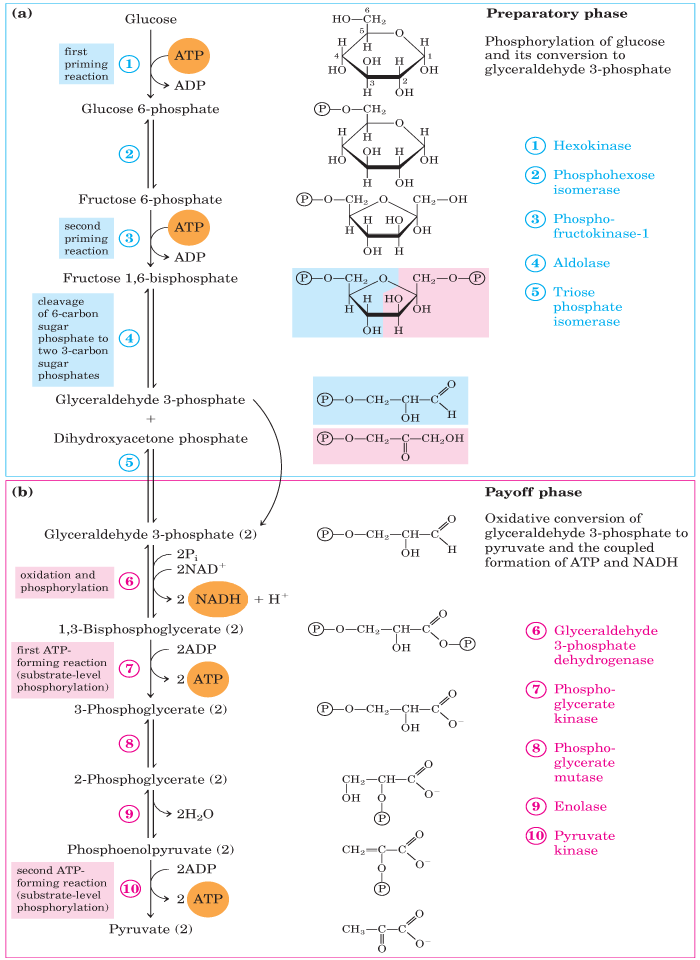 isomerization
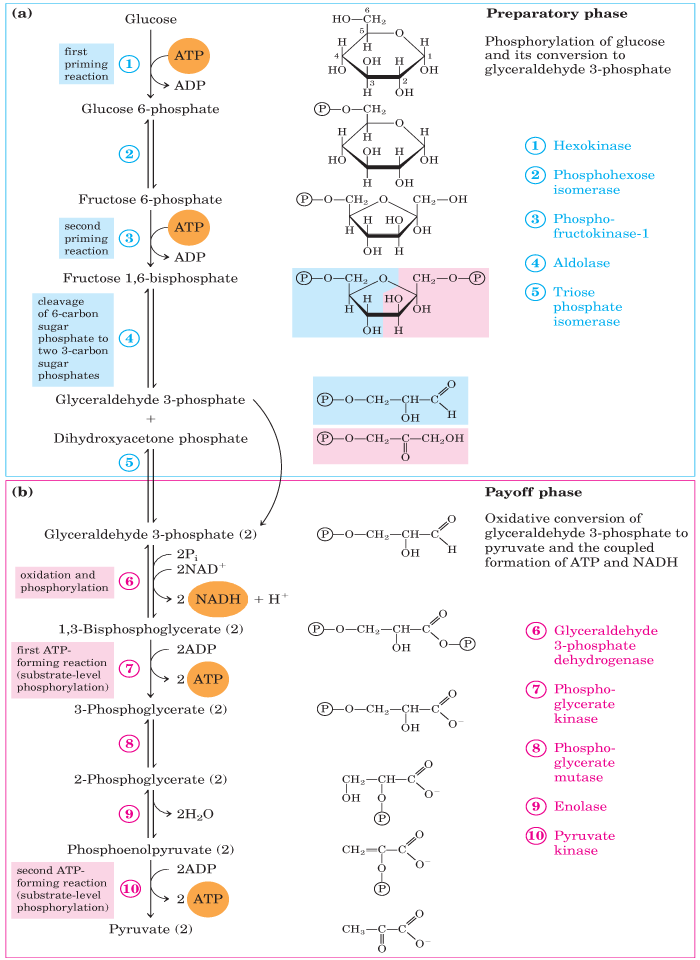 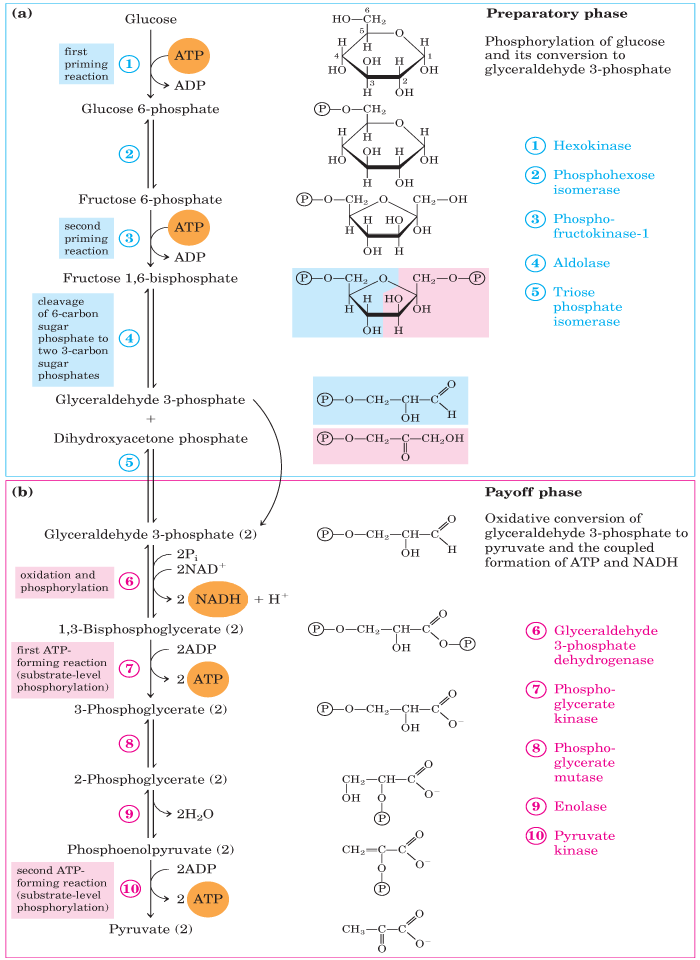 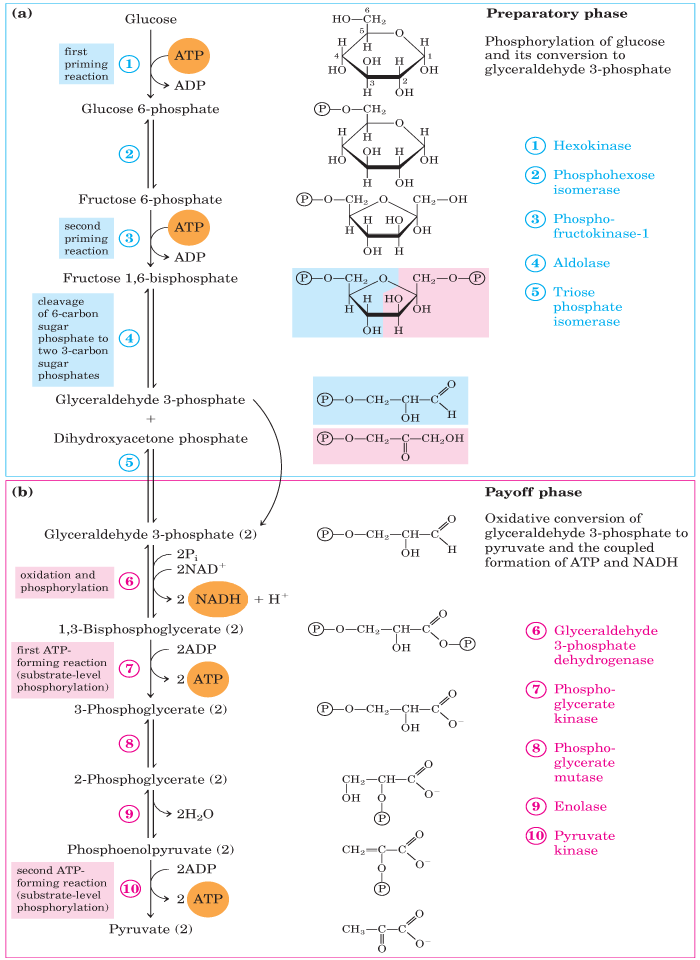 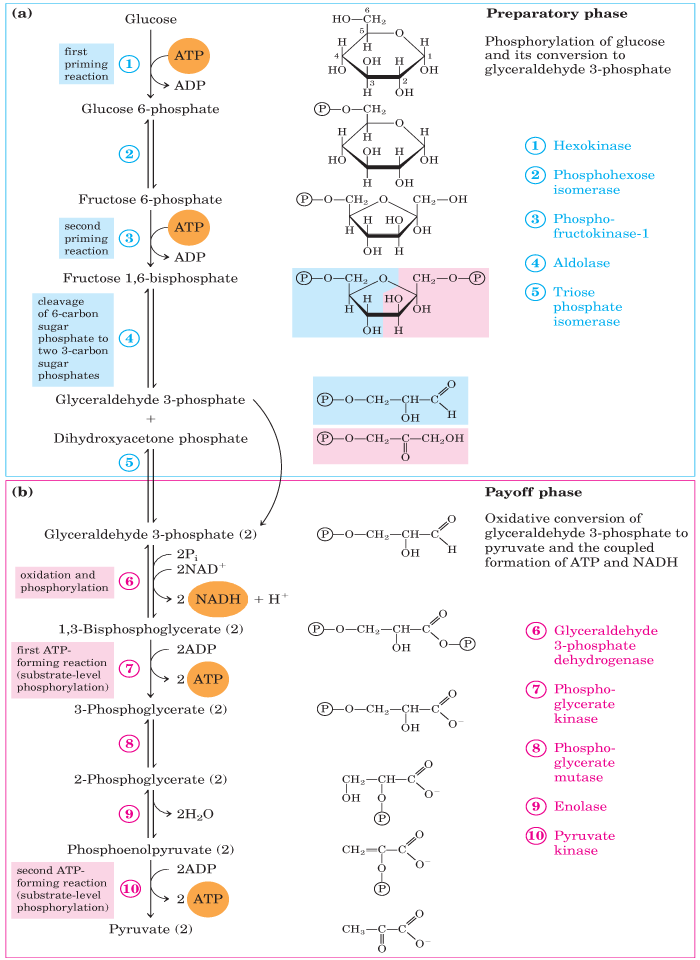 3
2
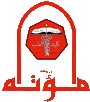 B. Pay Off Phase
Step 8: Phosphoglycerate mutase (PGM) is an   isomerase which catalyzes the isomerization of 3-phosphoglycerate to 2-phosphoglycerate 
It is actually an internal shifting of P group from C3 to C2 within the same molecule
The main purpose of this step is the activation of the phosphate group to prepare for the generation of the second ATP in the next reactions
Step 9: The synthesis of the second super-high-energy compound phosphoenolpyruvate (PEP) in a simple dehydration reaction catalyzed by enolase enzyme
Enolase acts by catalyzing the cleavage of bond between C3 and oxygen of OH group thus enhancing the formation of double bond between C3 & C2 and subsequently H atom elimination from C2
Phosphoglucose
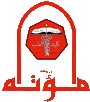 B. Pay Off Phase
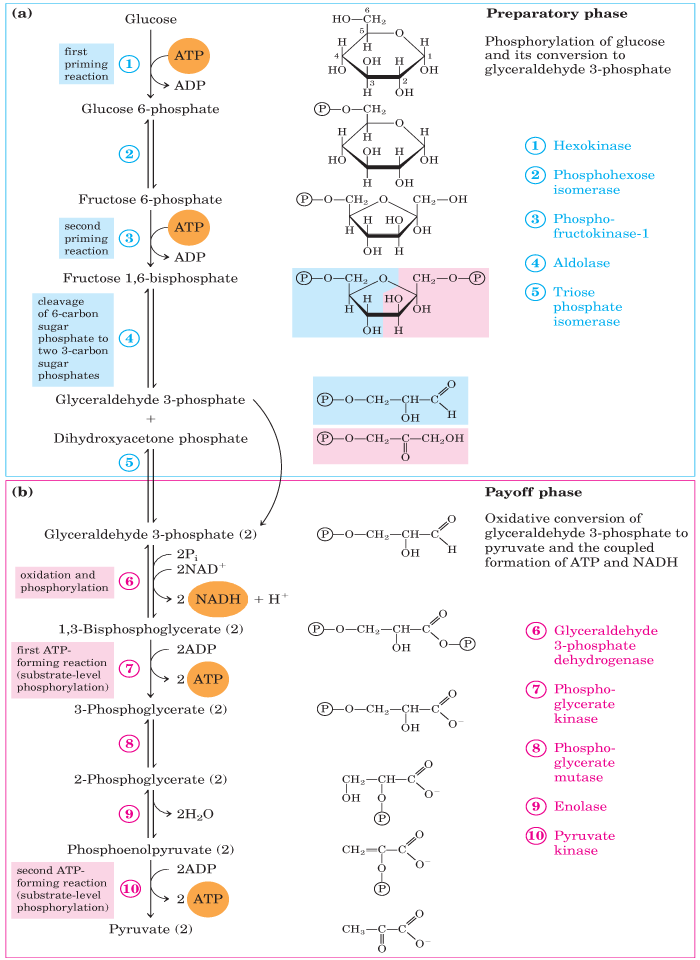 Oxidative 
phosphorylation
Substrate-level
Phosphorylation
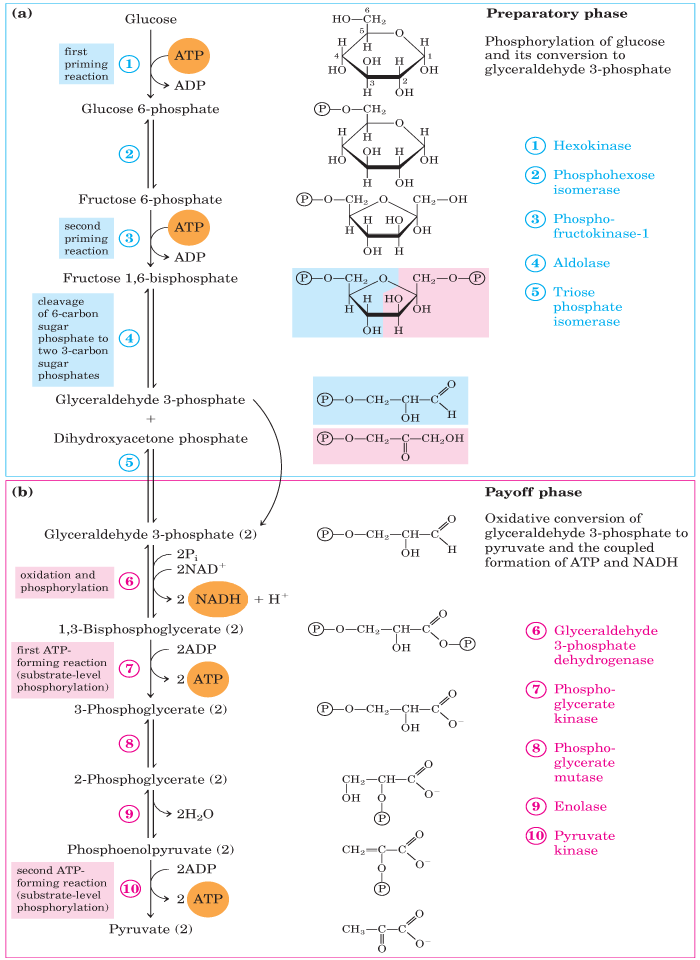 isomerization
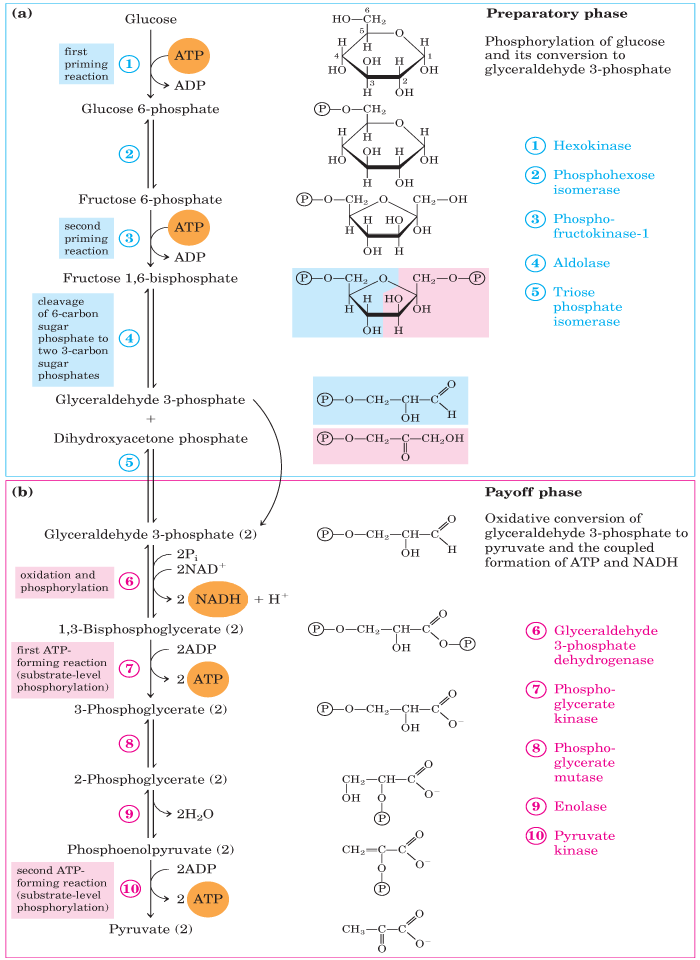 Dehydration
Substrate-level
Phosphorylation
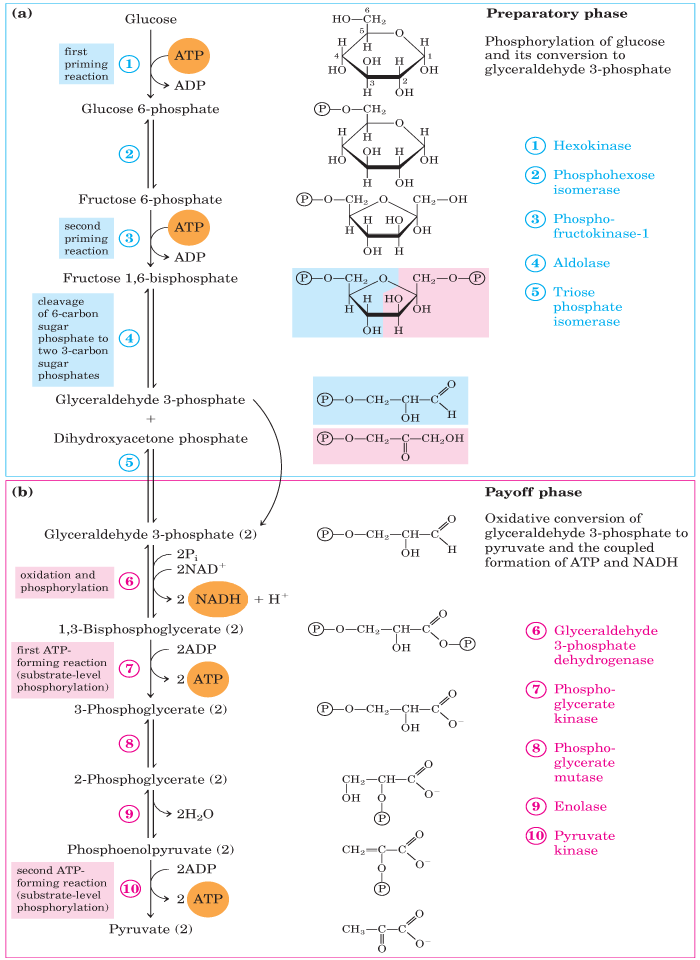 3
2
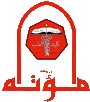 B. Pay Off Phase
The aim of this step is to increase the energy stored in the phosphate bond
Step 10: The second ATP molecule is generated by the substrate-level phosphorylation process catalyzed by pyruvate kinase (PK). Pyruvate is the final product of glycolysis
The activity of pyruvate kinase can be controlled (irreversible reaction) so this reaction is regulatory step

The net result of glycolysis is the formation of:
                         2 pyruvate
                         2 ATP
                         2 NADH